What’s My Problem
Relationships
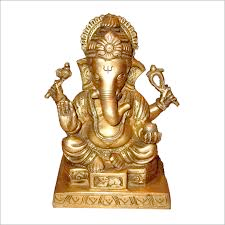 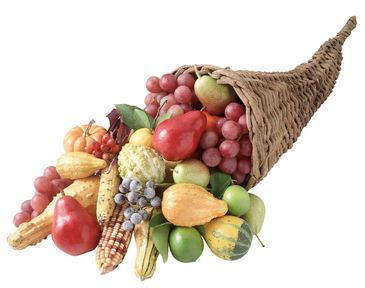 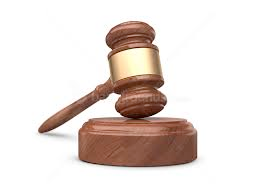 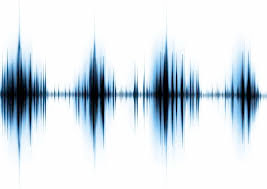 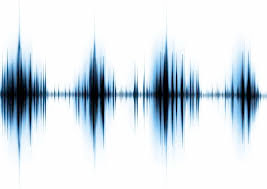 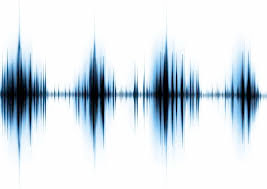 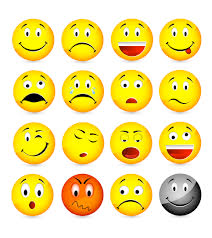 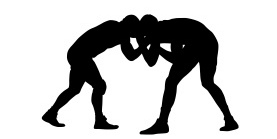 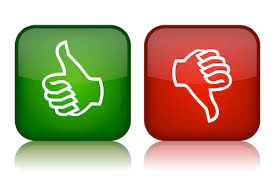 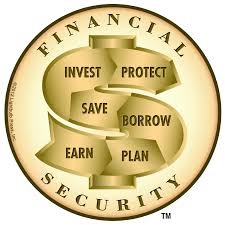 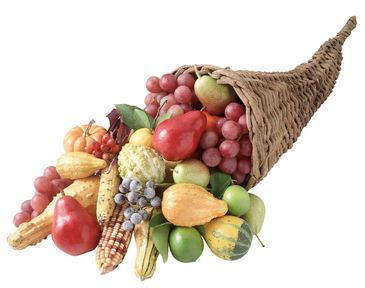 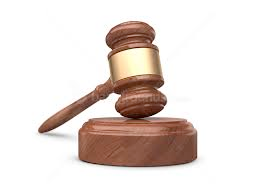 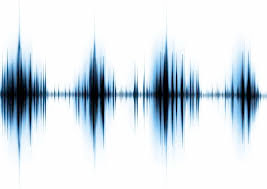 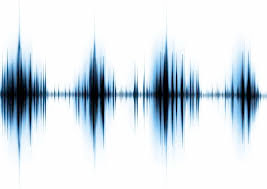 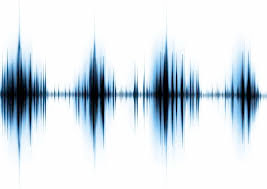 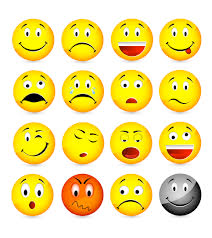 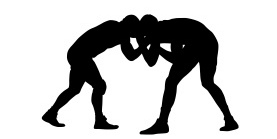 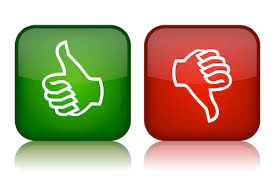 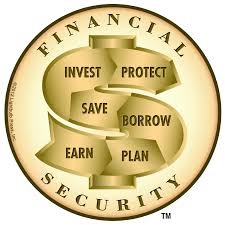 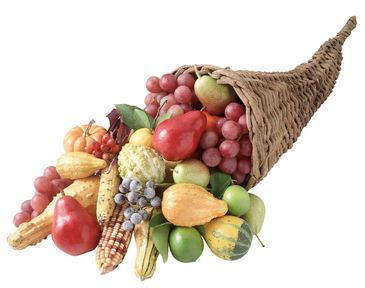 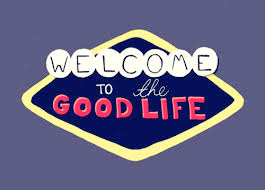 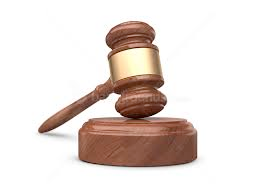 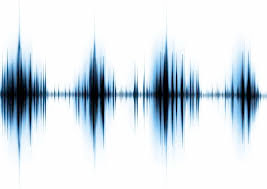 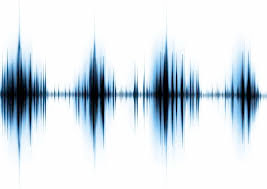 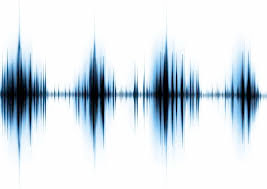 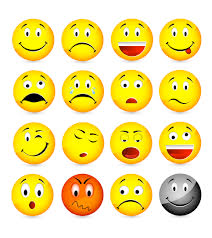 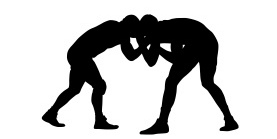 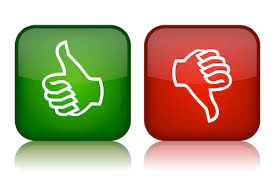 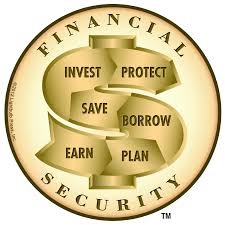 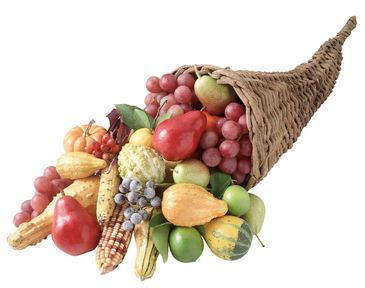 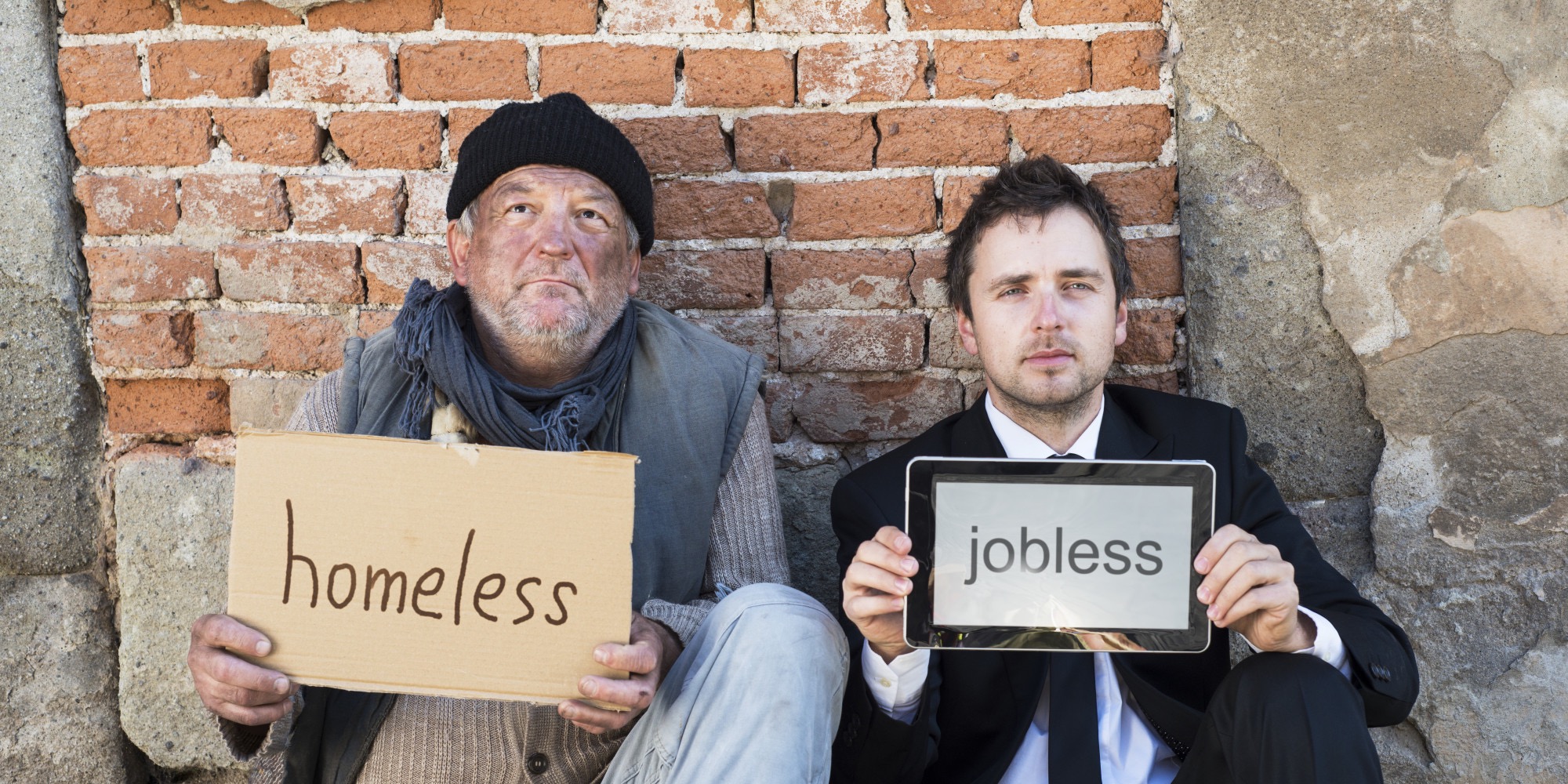 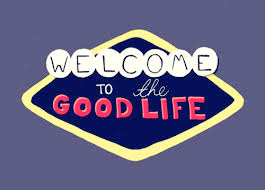 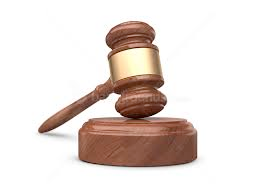 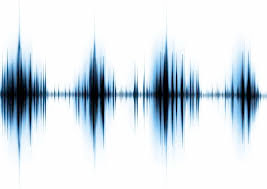 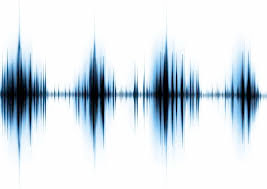 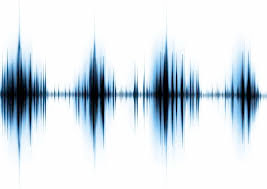 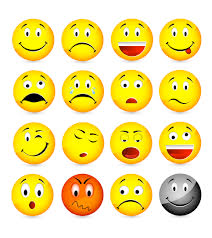 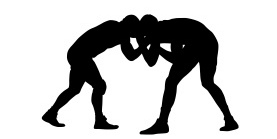 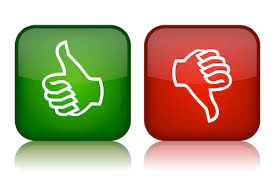 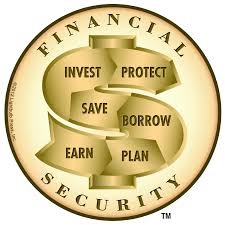 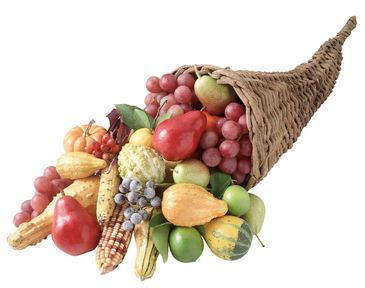 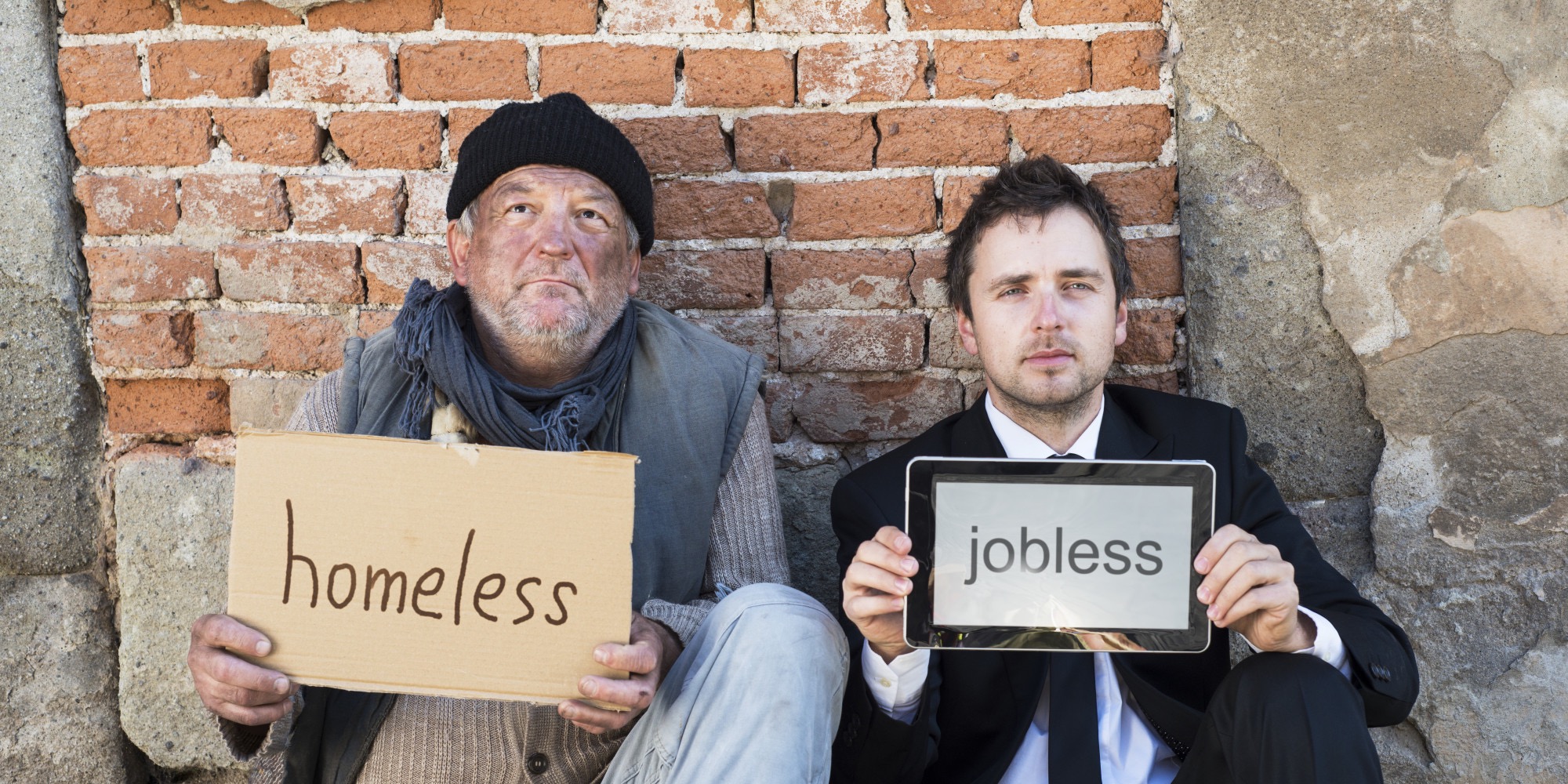 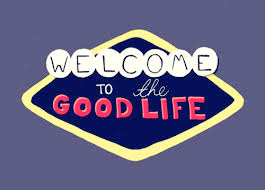 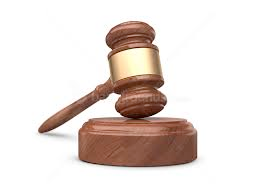 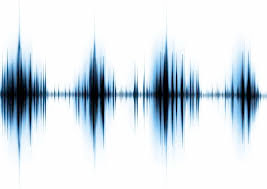 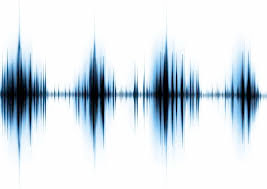 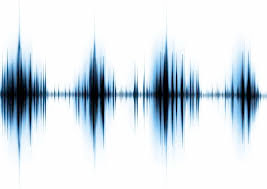 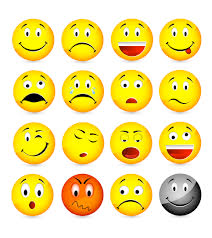 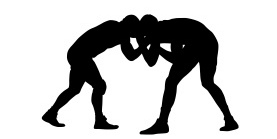 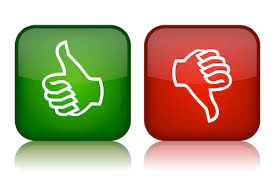 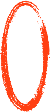 Stop Distracting me
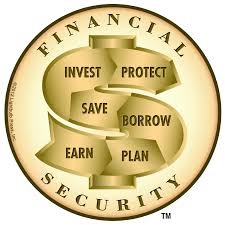 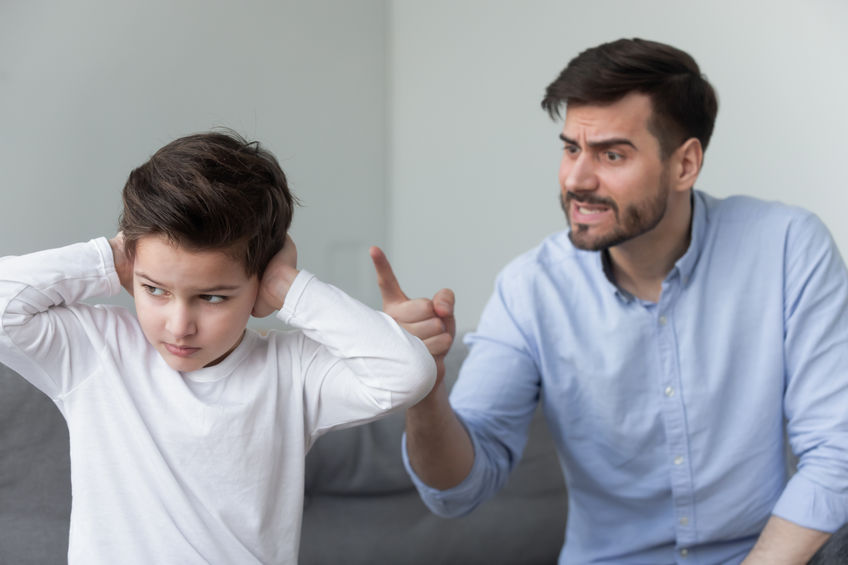 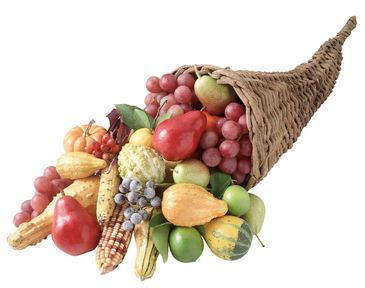 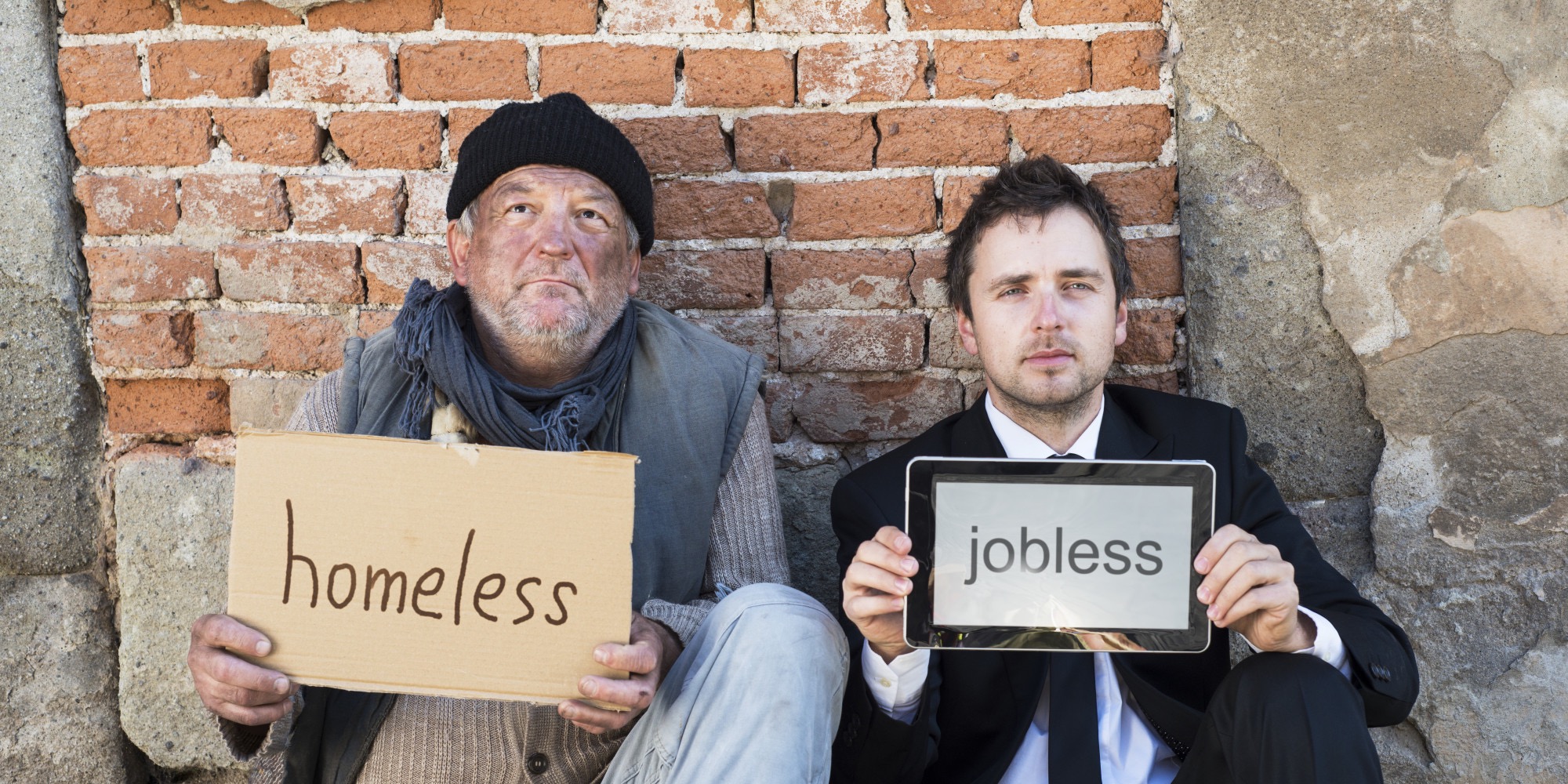 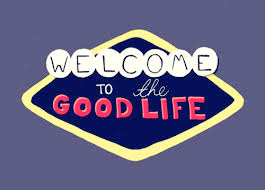 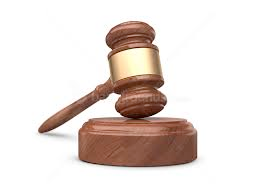 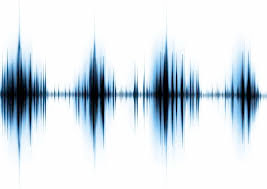 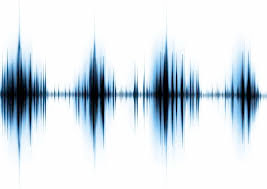 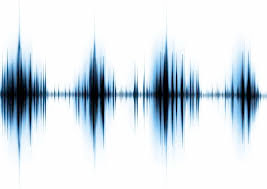 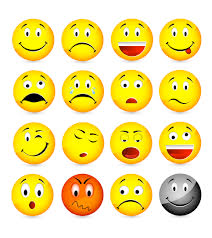 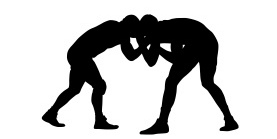 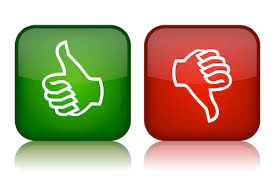 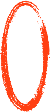 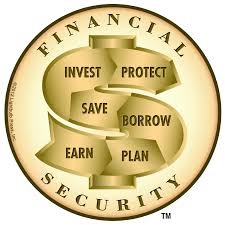 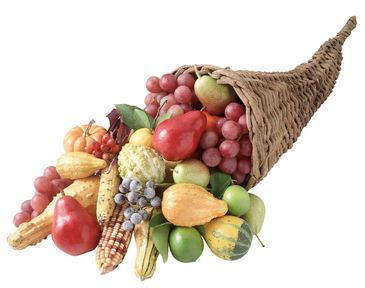 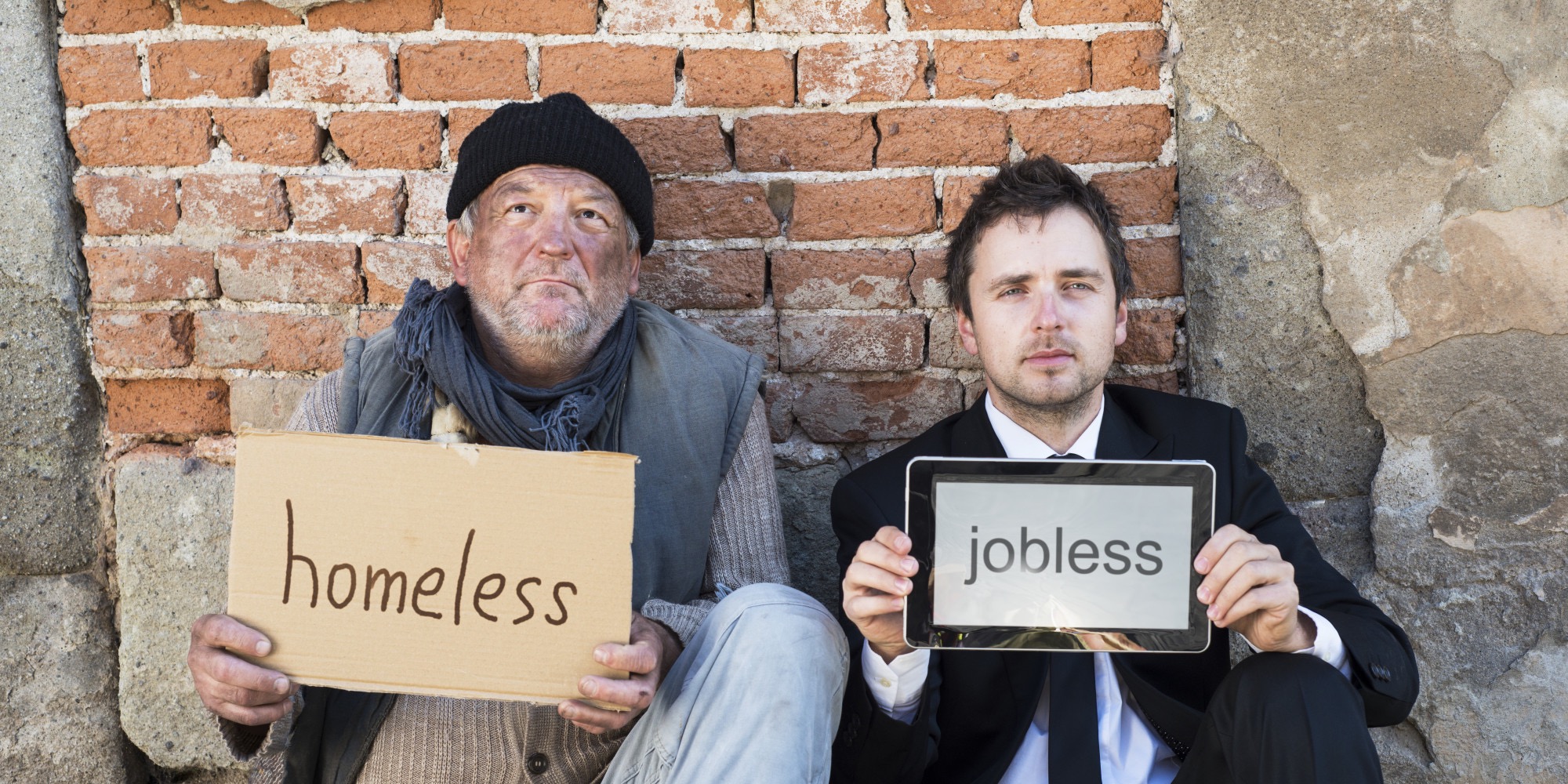 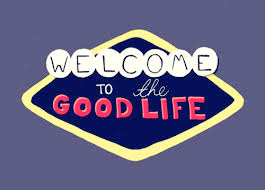 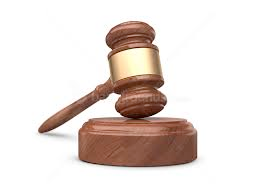 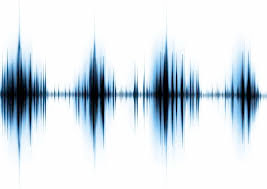 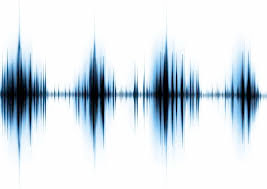 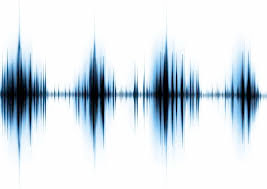 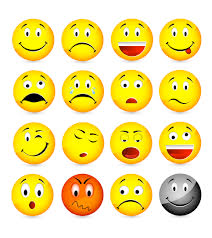 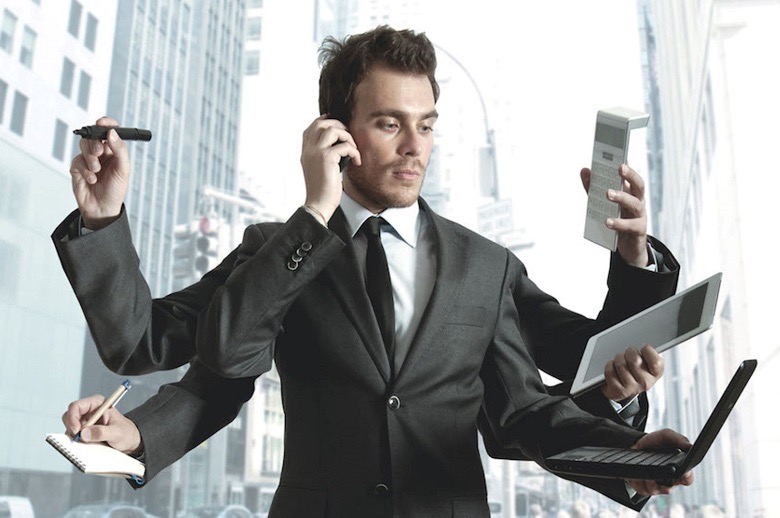 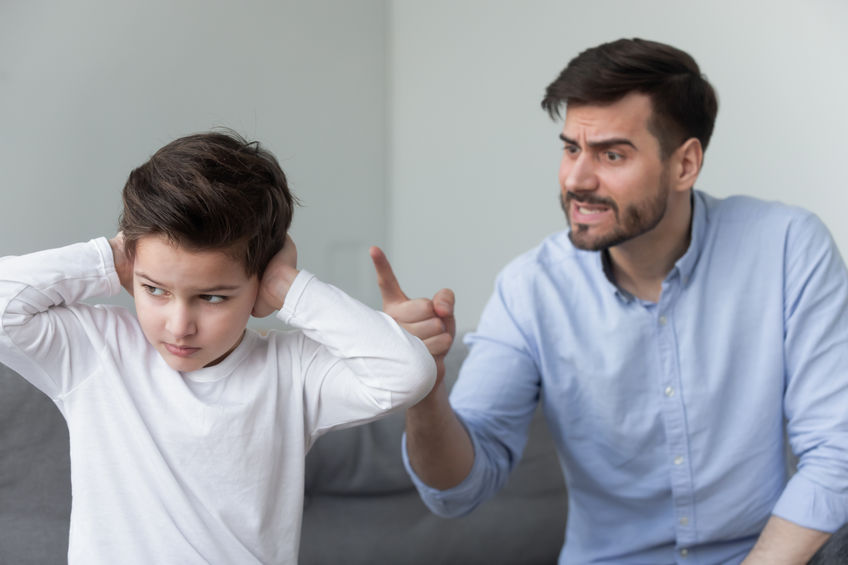 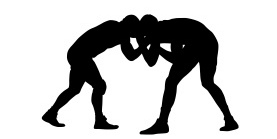 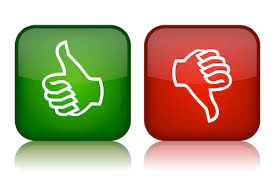 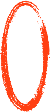 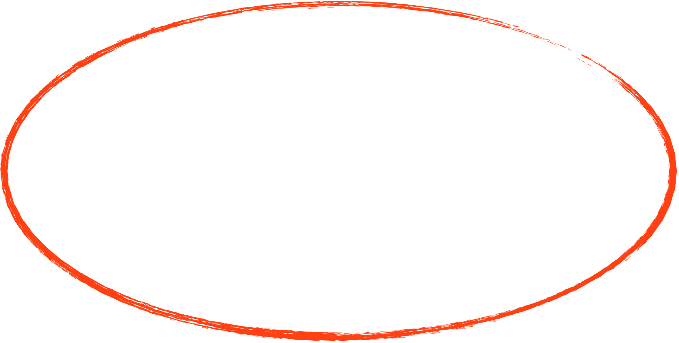 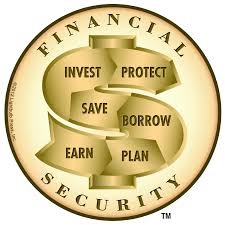 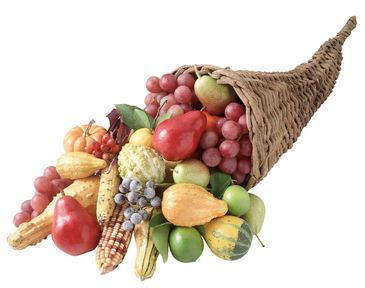 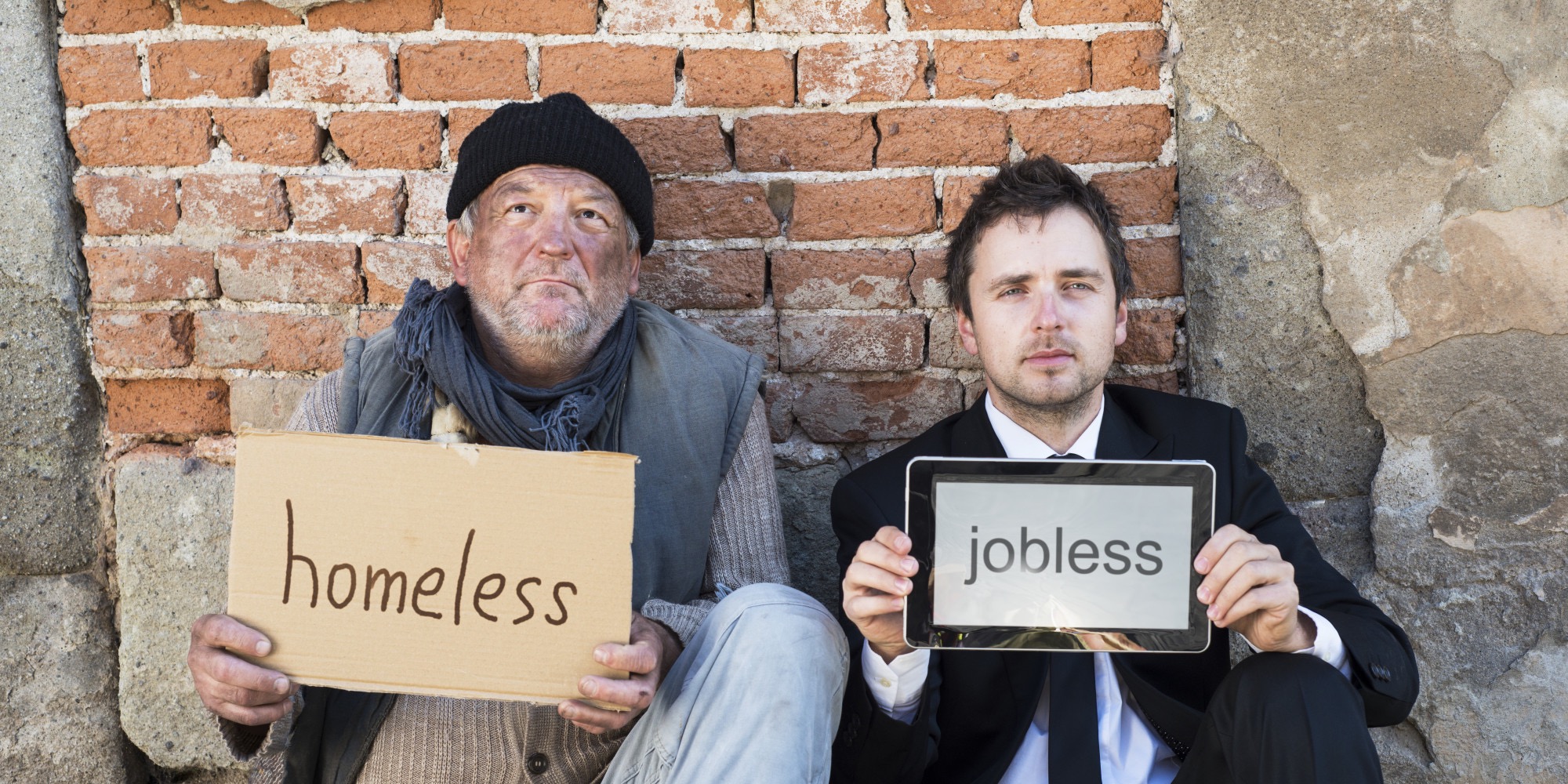 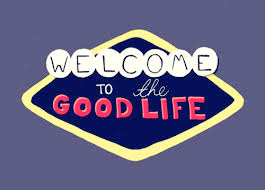 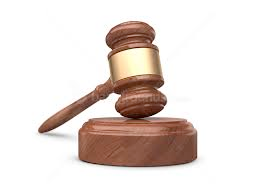 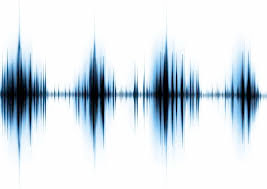 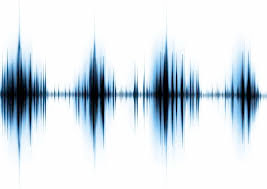 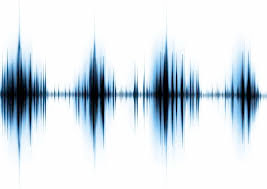 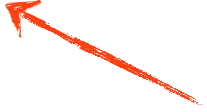 It’s a top level fight
Not a bottom level fight
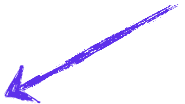 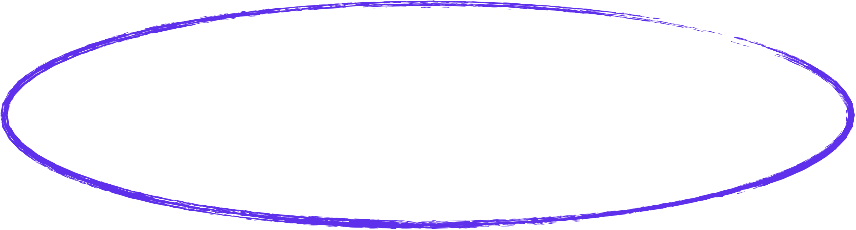 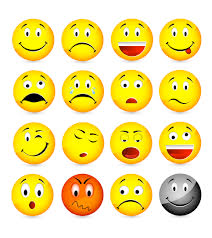 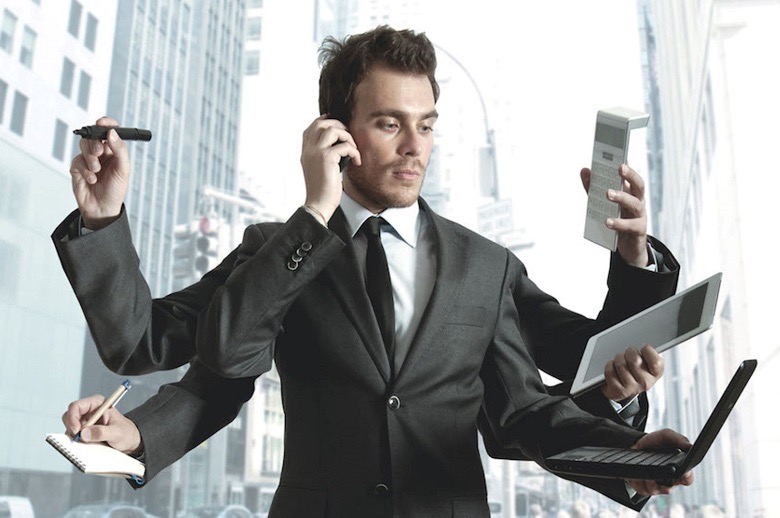 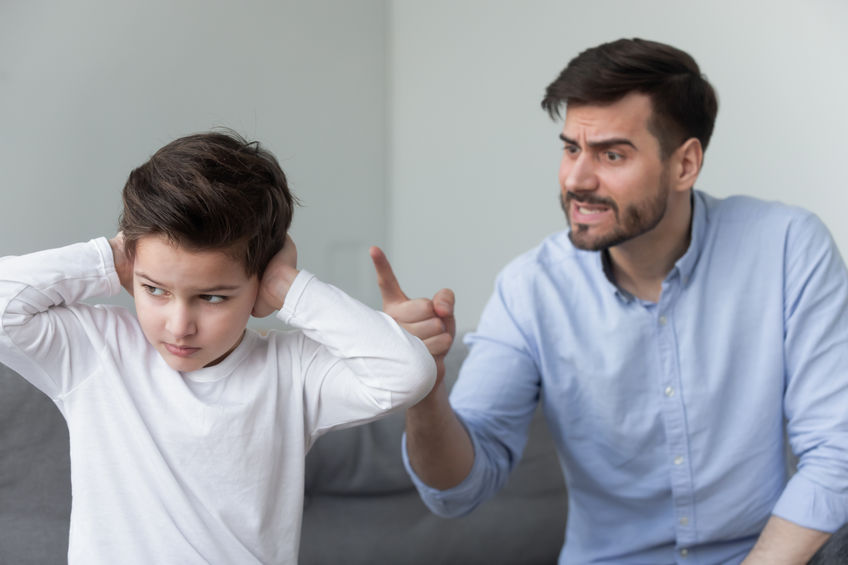 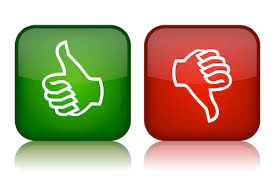 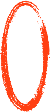 one reason you were created an individual is so that your strengths could make God’s diverse and interdependent community (church) stronger.
Idolatry causes spiritual suicide, personal shame, spousal separation and brother murder.
Matthew 22:36-40 “Teacher, which is the great commandment in the Law?” And he said to him, “You shall love the Lord your God with all your heart and with all your soul and with all your mind. This is the great and first commandment. And a second is like it: You shall love your neighbor as yourself. On these two commandments depend all the Law and the Prophets.”
1 John 4:19-21 - We love because (God) first loved us. If anyone says, “I love God,” and hates his brother, he is a liar; for he who does not love his brother whom he has seen cannot love God whom he has not seen. And this commandment we have from him: whoever loves God must also love his brother.
Our Invisible
 Relationship 
With God
Our Visible
 Relationship 
With Others
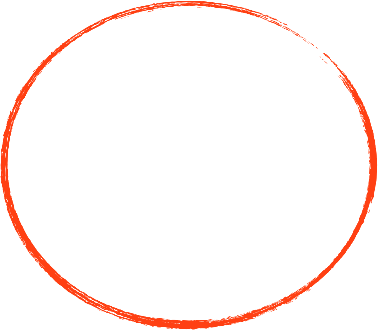 Jesus
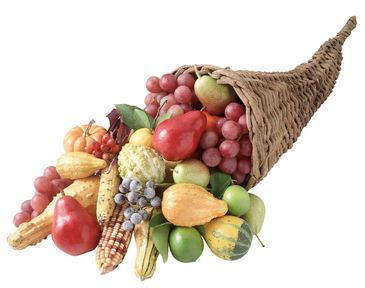 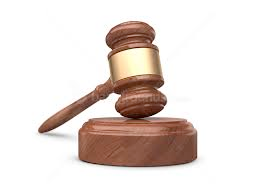 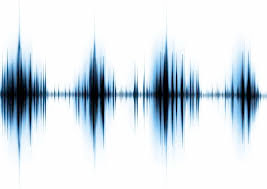 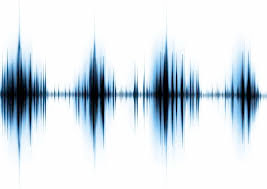 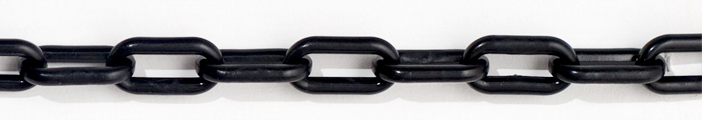 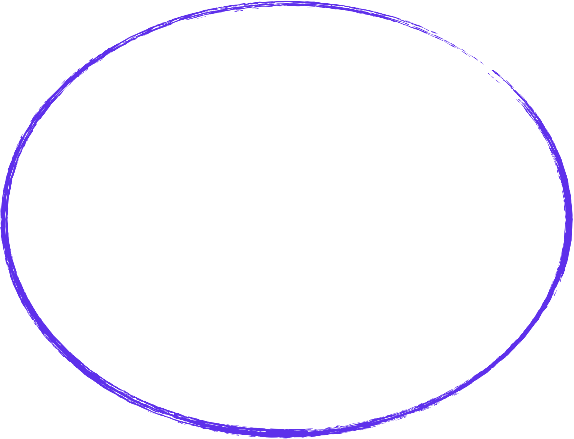 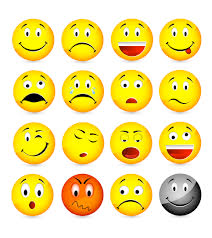 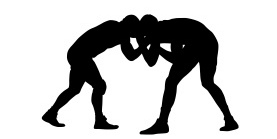 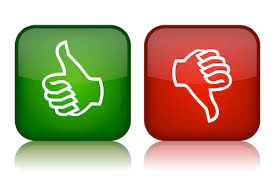 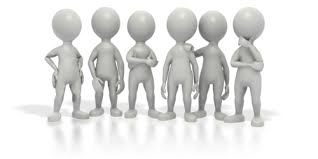 James 4:1-4 - What causes quarrels and what causes fights among you? Is it not this, that your passions are at war within you? You desire and do not have, so you murder. You covet and cannot obtain, so you fight and quarrel. You do not have, because you do not ask. You ask and do not receive, because you ask wrongly, to spend it on your passions. You adulterous/idolatrous  people! Do you not know that friendship with the world is enmity with God?
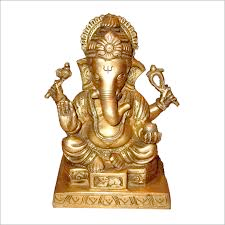 Bad relationships are caused by passions at war with in us, by our unmet desire turning into destroying demand, by enmity with God, by spiritual adultery, a.k.a. rebellion.
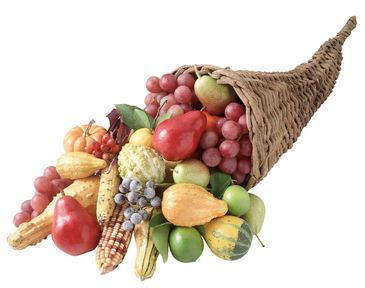 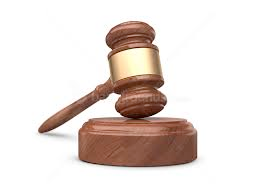 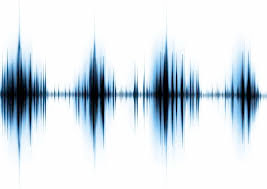 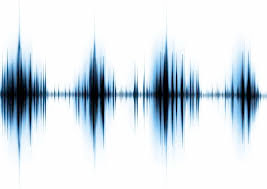 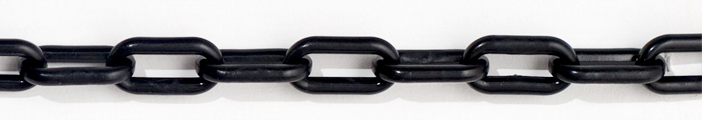 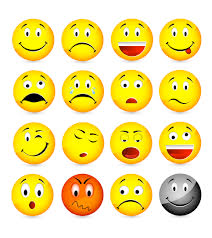 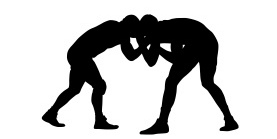 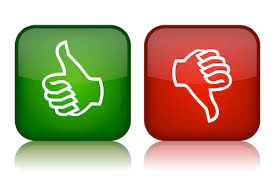 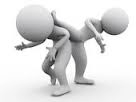 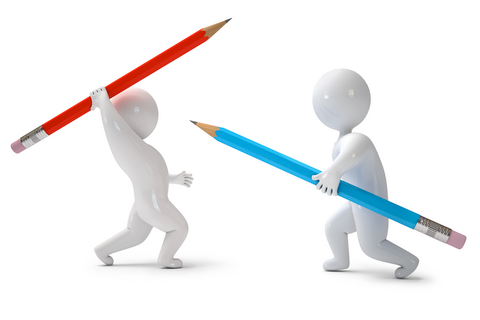 Because of sin
five relationship options
hermits
people worshipers
people saviors
puppet masters
sacrificially love people
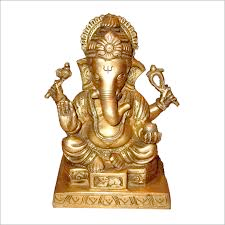 The Hermit
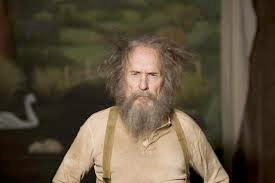 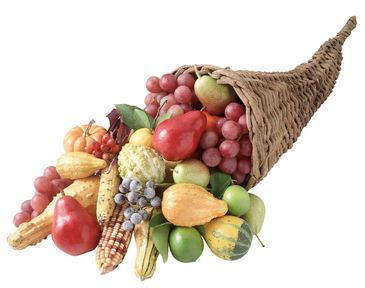 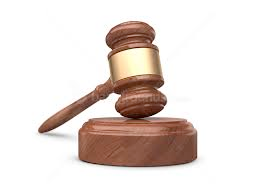 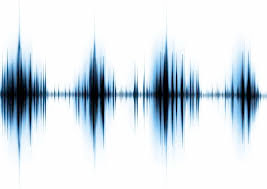 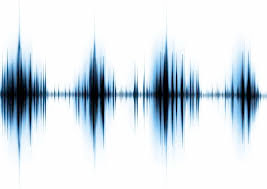 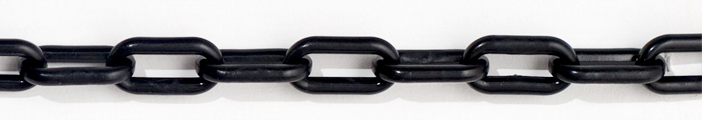 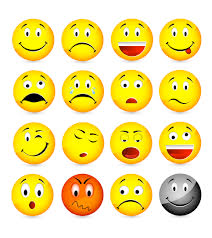 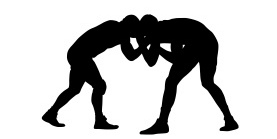 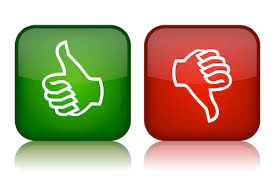 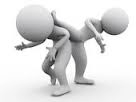 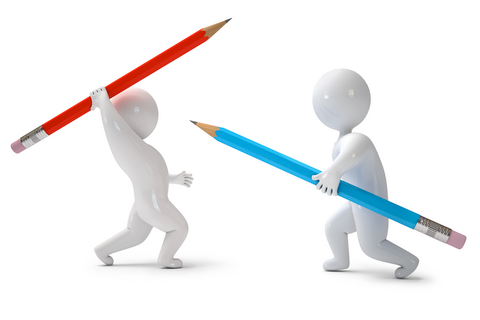 If your life is filled with a host of terminally casual relationships that are shallow, fun, but more or less temporary you’re a hermit.
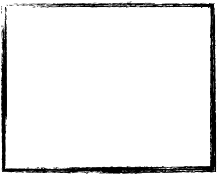 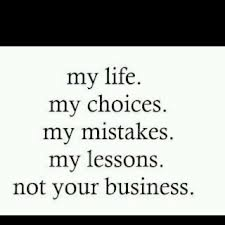 - Freedom Idol
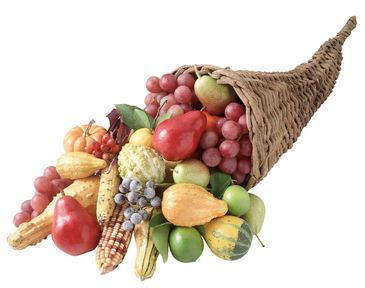 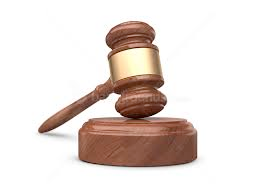 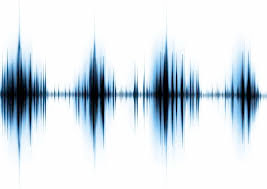 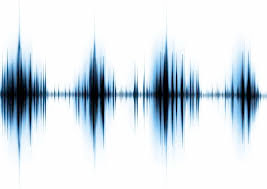 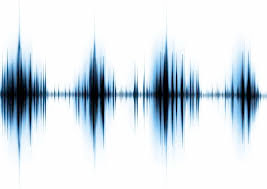 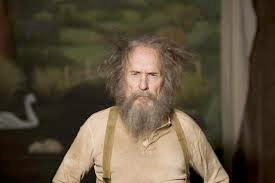 The Hermit
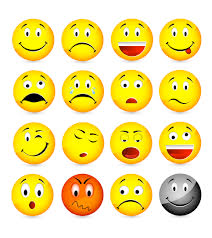 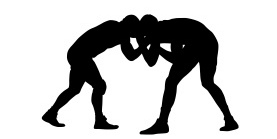 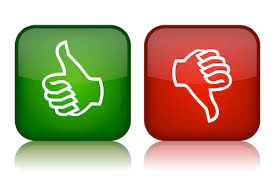 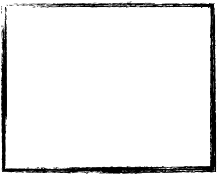 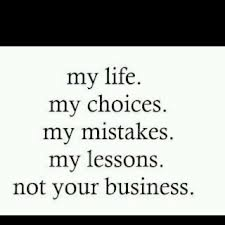 - Freedom Idol
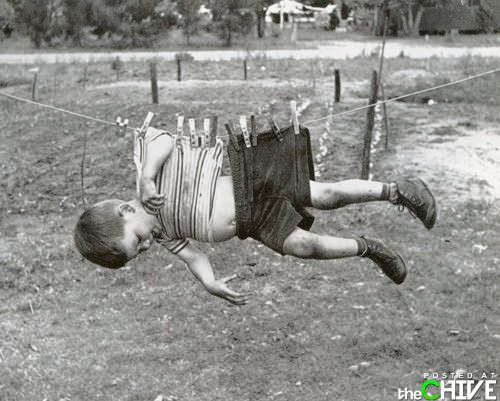 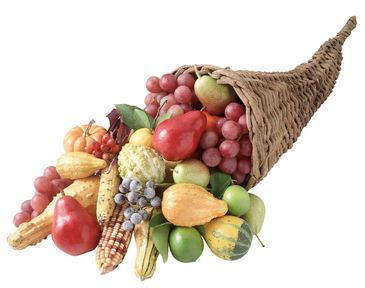 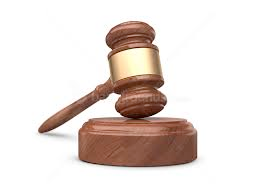 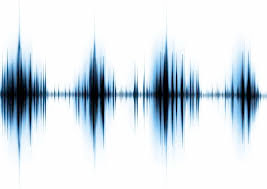 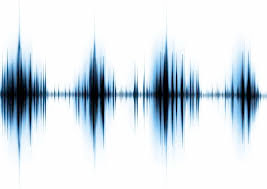 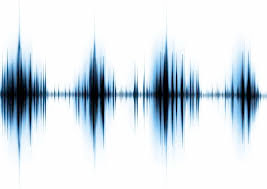 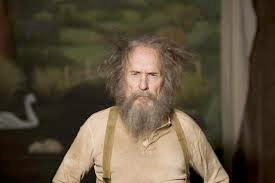 The Hermit
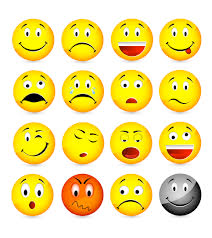 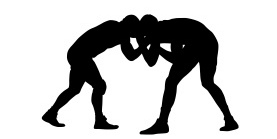 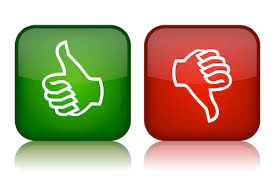 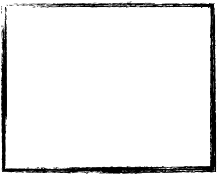 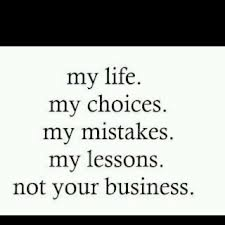 - Freedom Idol
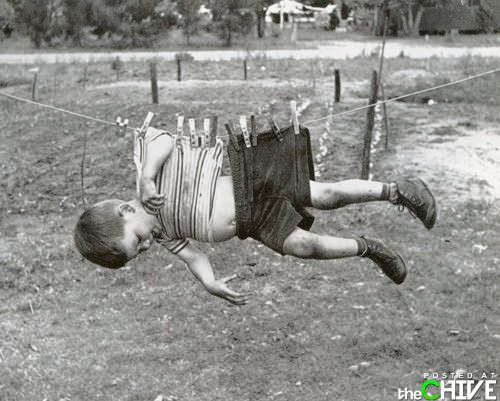 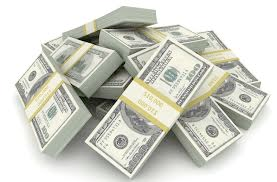 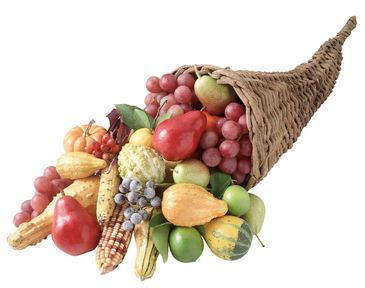 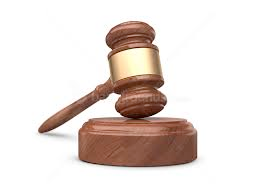 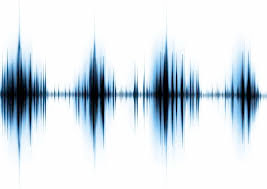 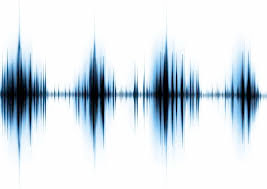 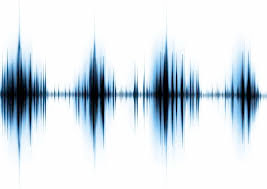 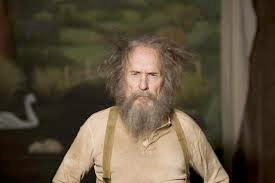 The Hermit
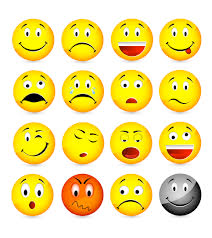 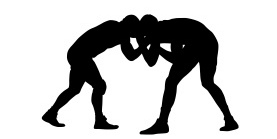 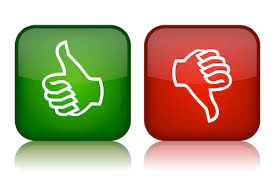 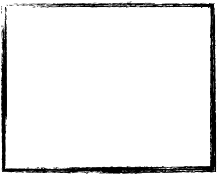 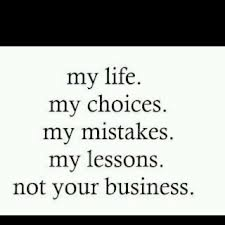 - Freedom Idol
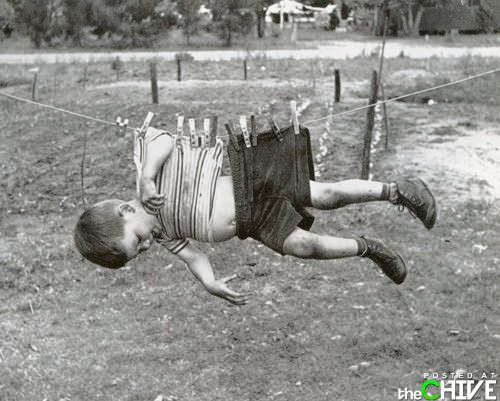 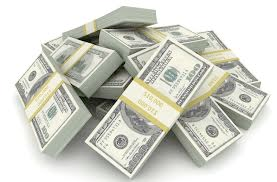 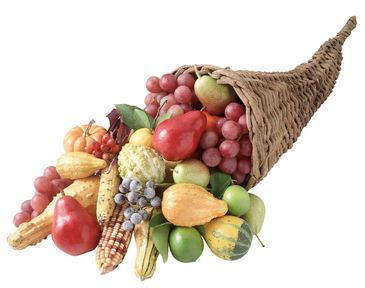 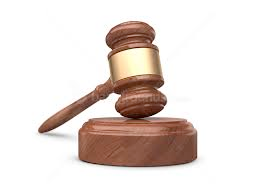 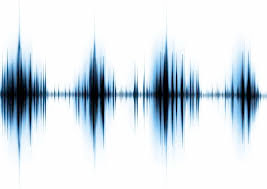 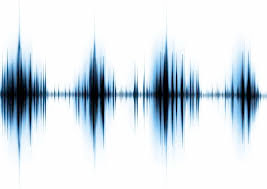 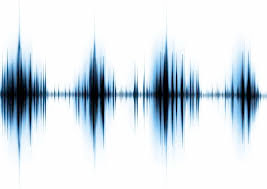 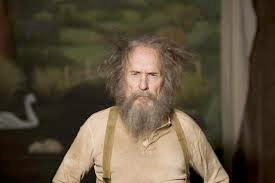 The Hermit
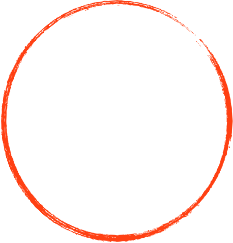 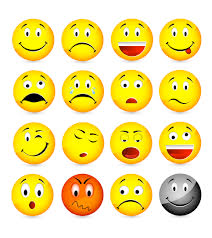 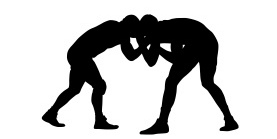 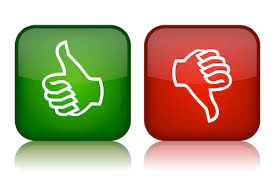 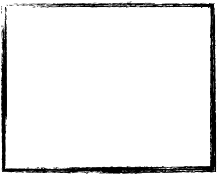 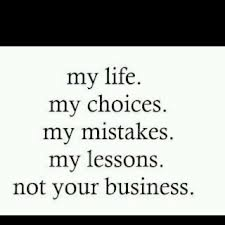 - Freedom Idol
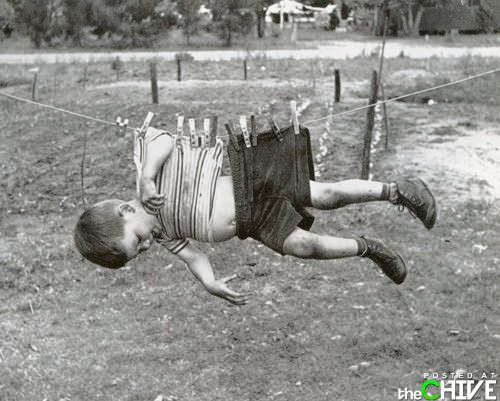 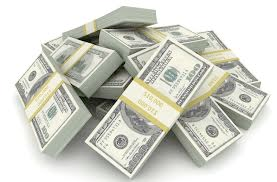 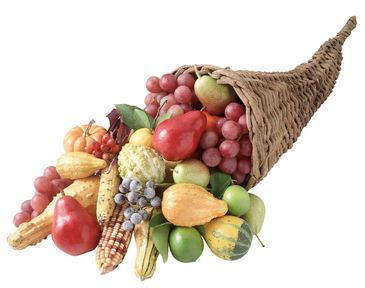 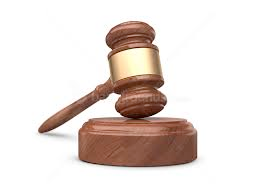 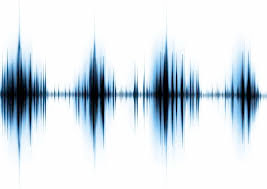 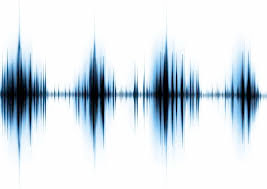 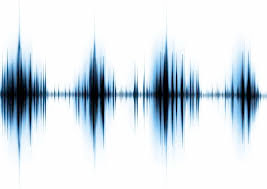 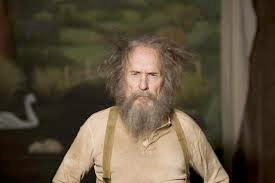 The Hermit
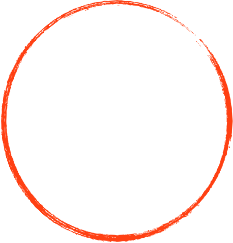 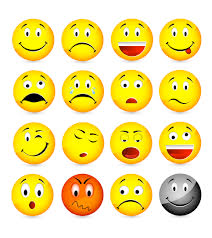 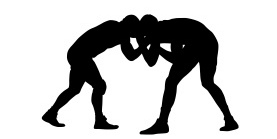 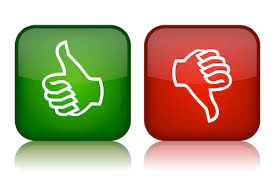 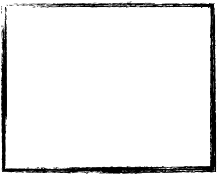 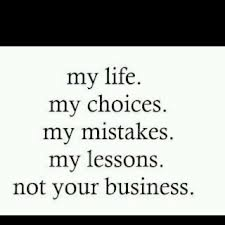 - Freedom Idol
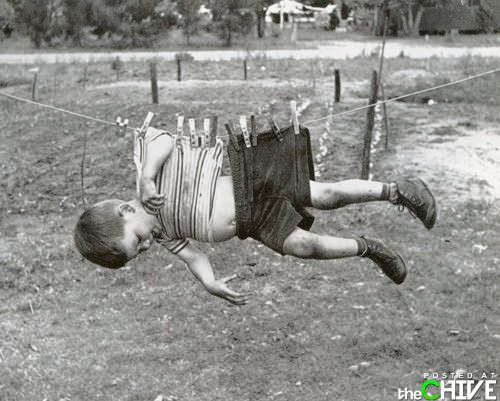 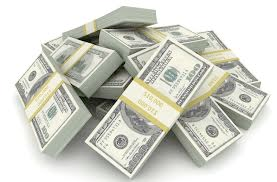 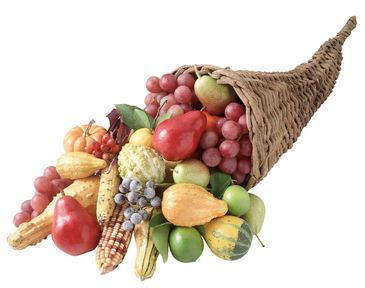 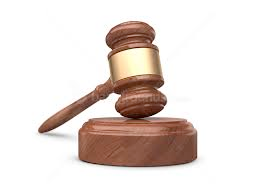 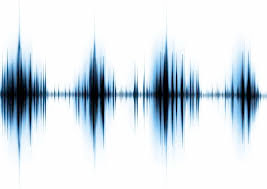 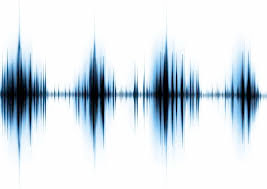 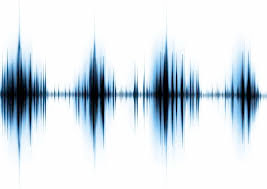 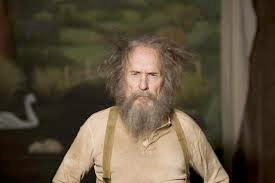 The Hermit
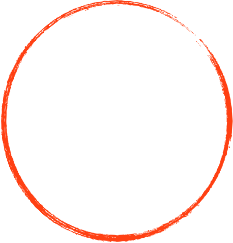 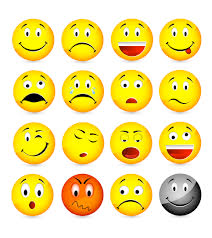 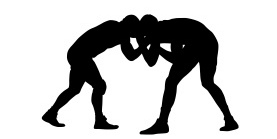 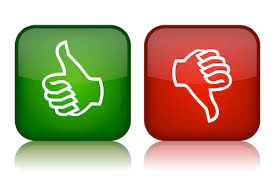 Get deeply connected with a God fearing, God loving, Christ exulting community.
Bad company ruins good morals (1 Cor 15:33)
Unrepentant christians hinder the entire church (Gal 5:9)
Iron sharpens Iron (Prov 27:17)
Build up in love (Eph 4:16)
Pick each other up when they fall (Ecc 4:12)
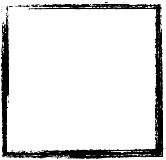 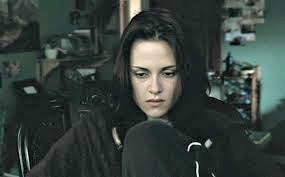 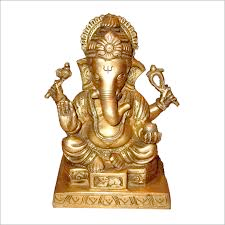 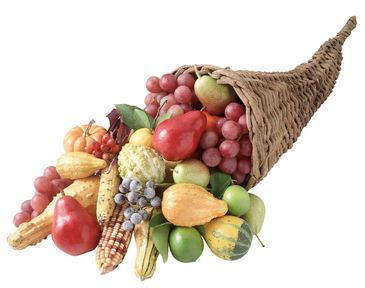 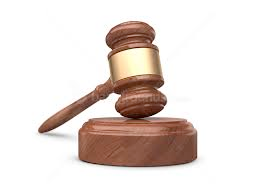 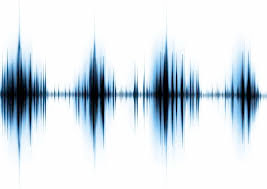 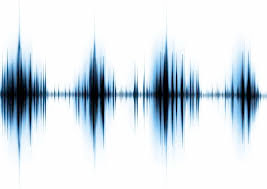 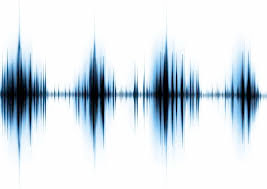 The People Worshiper
Savior
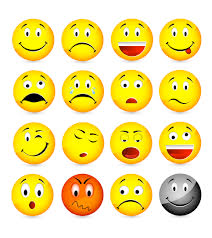 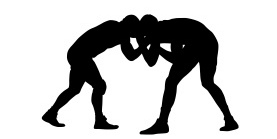 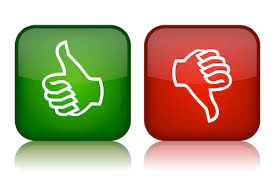 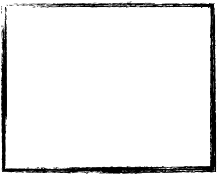 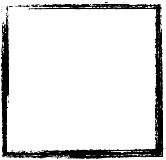 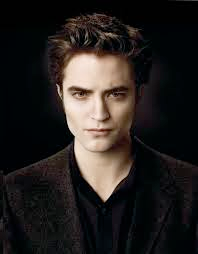 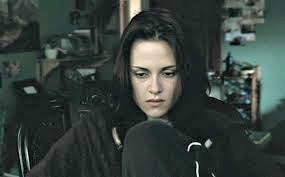 - Boy/girlfriend Idol Idol
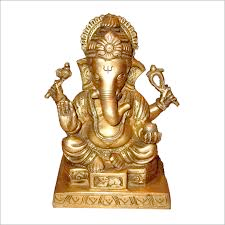 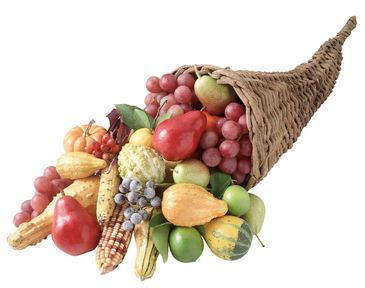 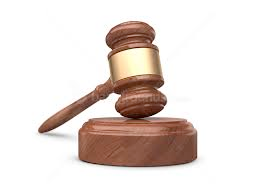 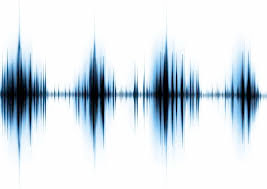 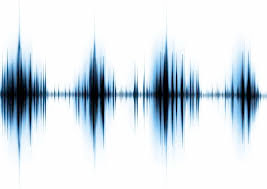 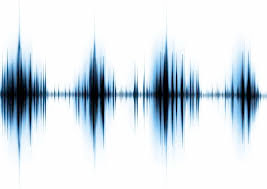 The People Worshiper
Savior
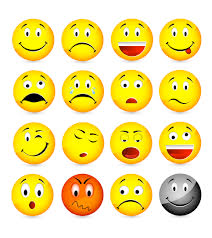 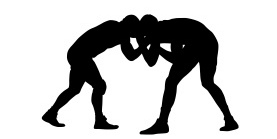 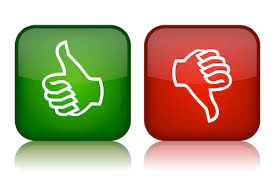 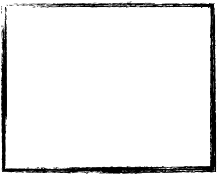 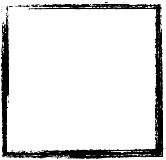 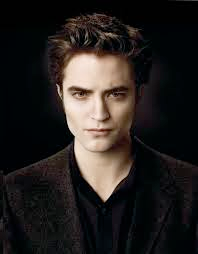 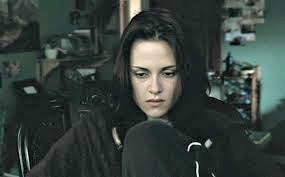 - Boy/girlfriend Idol Idol
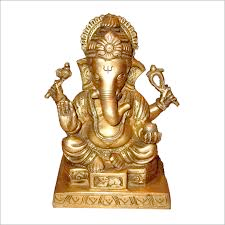 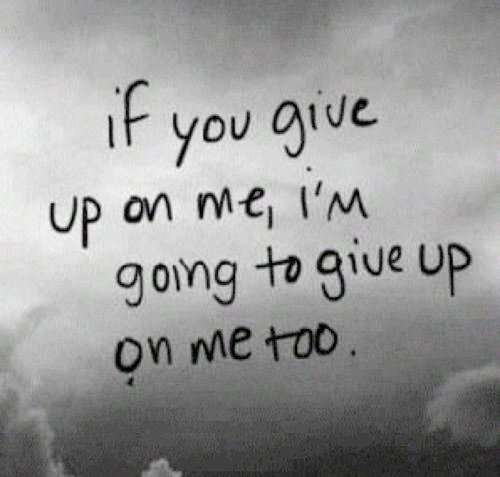 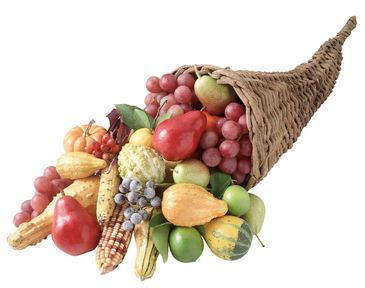 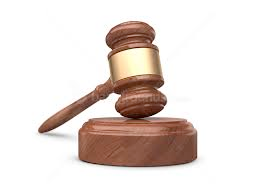 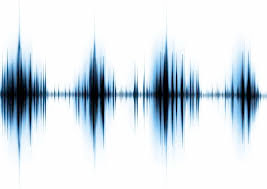 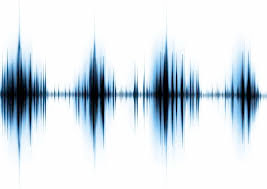 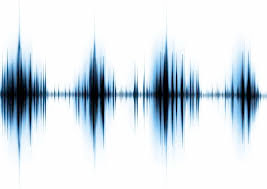 The People Worshiper
Savior
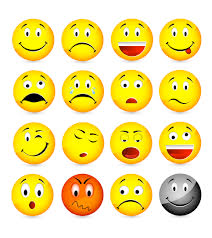 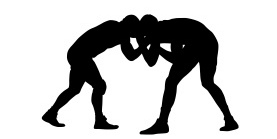 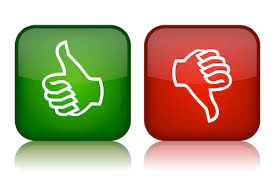 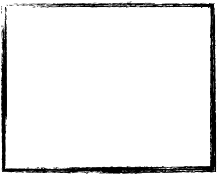 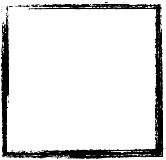 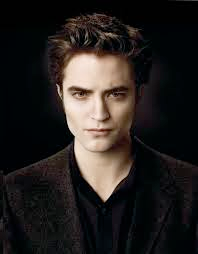 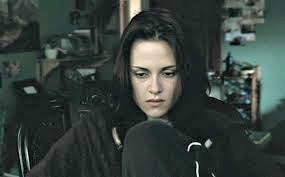 - Boy/girlfriend Idol Idol
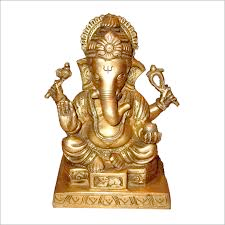 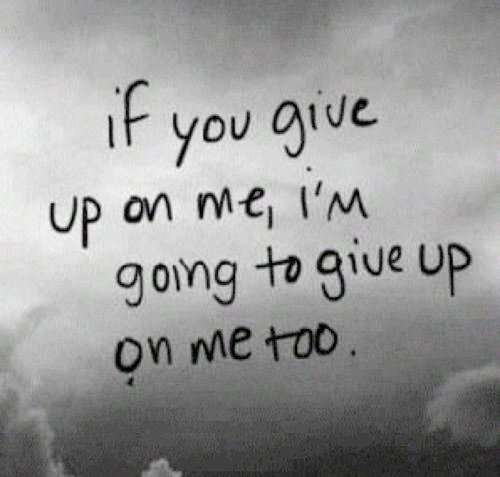 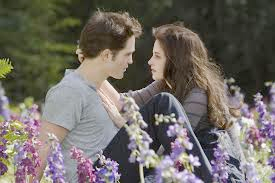 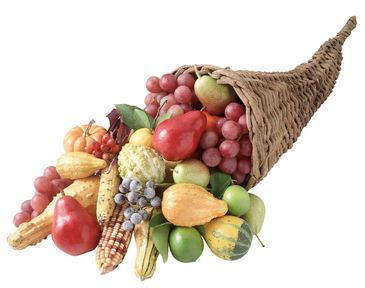 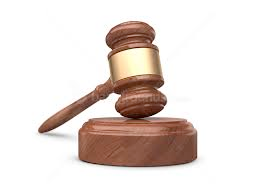 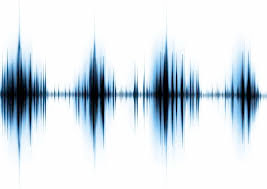 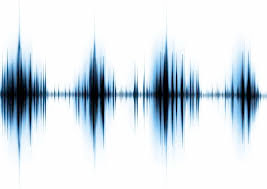 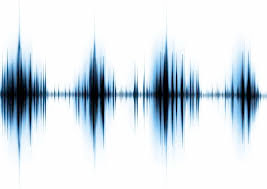 The People Worshiper
Savior
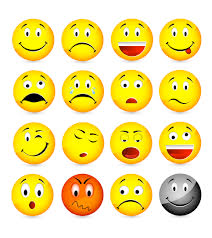 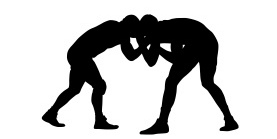 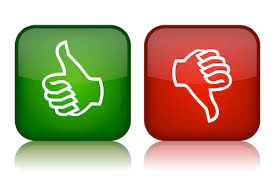 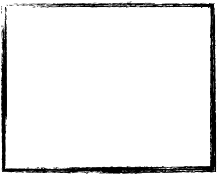 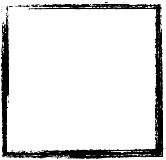 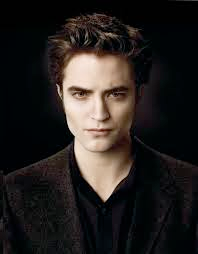 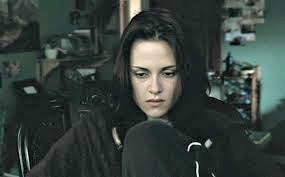 - Boy/girlfriend Idol Idol
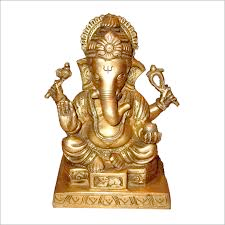 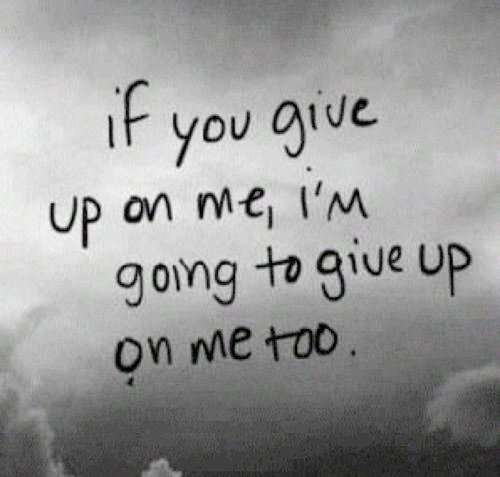 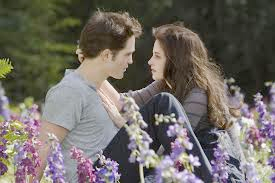 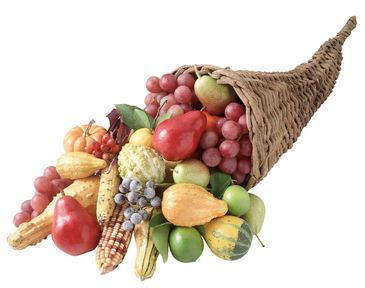 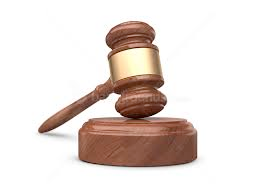 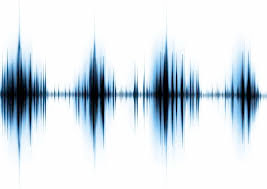 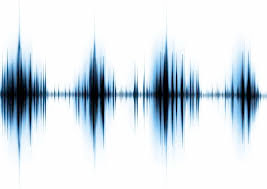 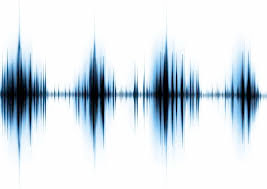 The People Worshiper
Savior
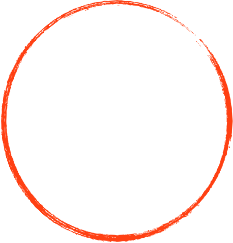 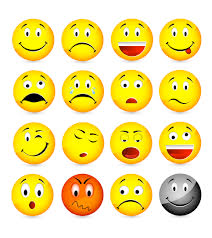 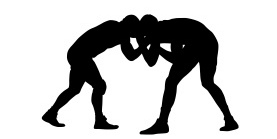 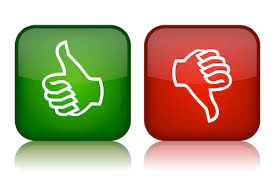 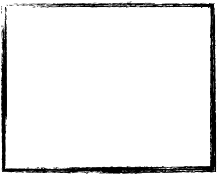 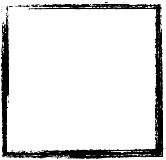 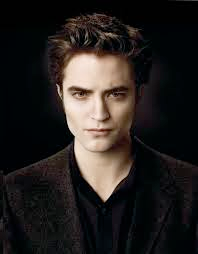 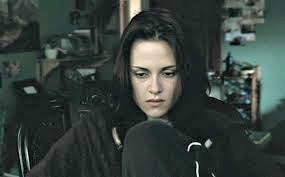 - Boy/girlfriend Idol Idol
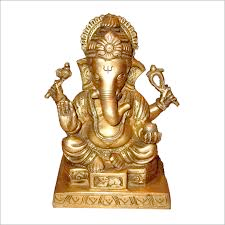 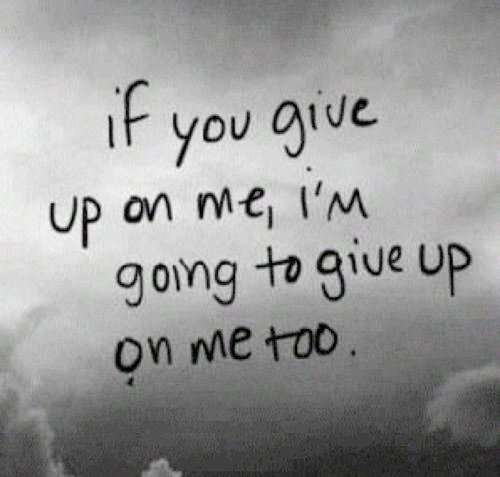 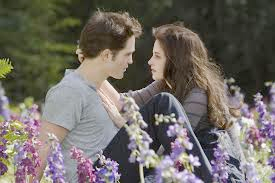 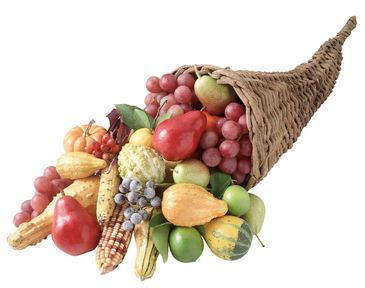 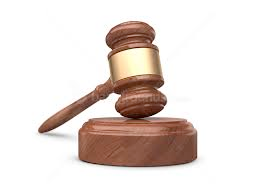 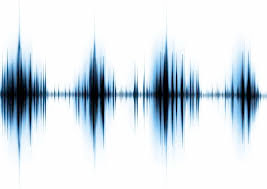 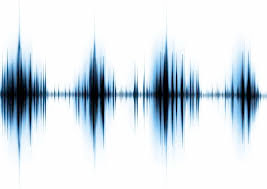 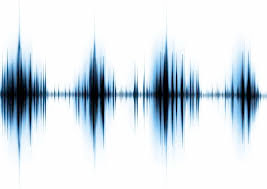 The People Worshiper
Savior
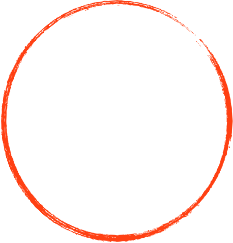 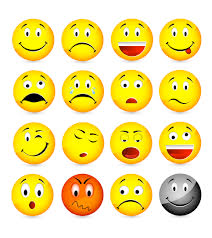 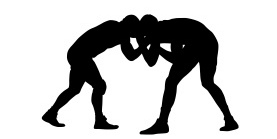 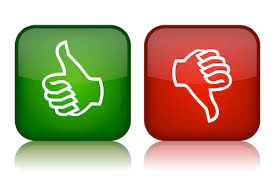 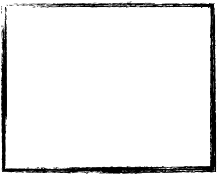 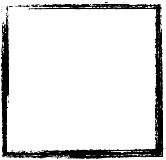 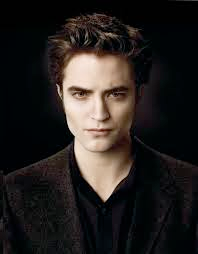 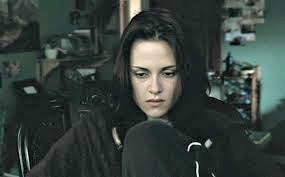 - Boy/girlfriend Idol Idol
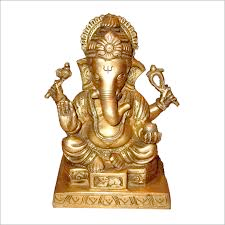 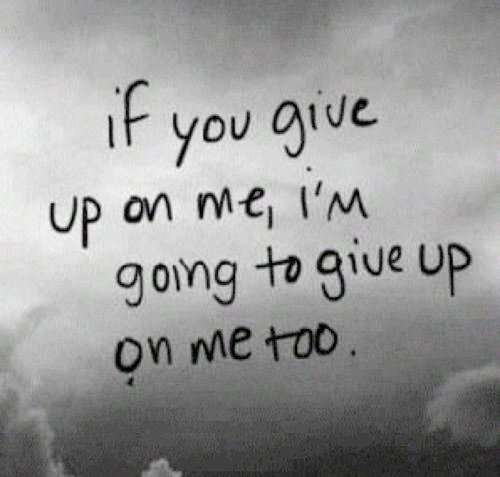 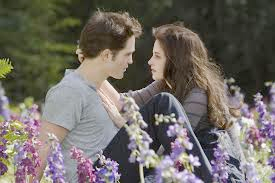 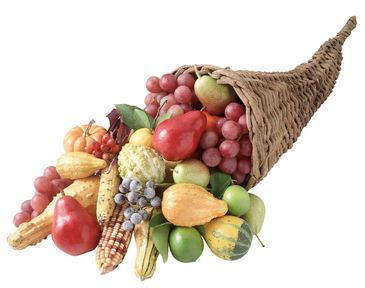 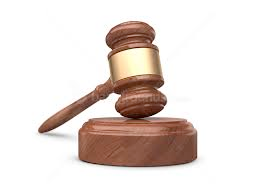 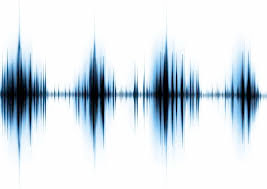 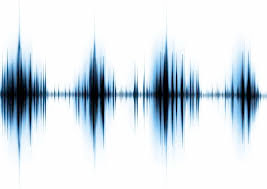 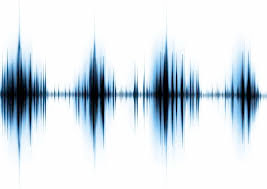 The People Worshiper
Savior
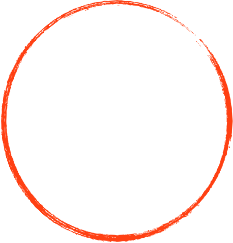 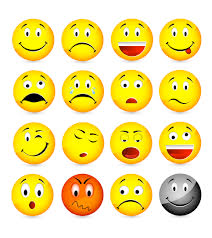 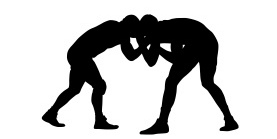 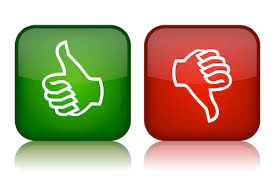 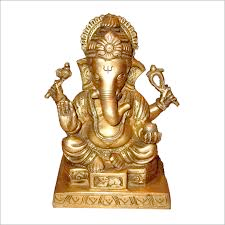 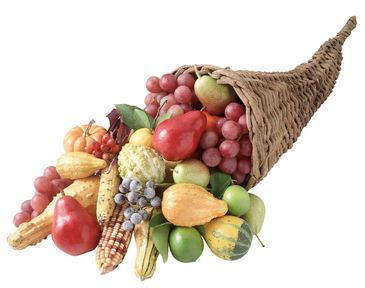 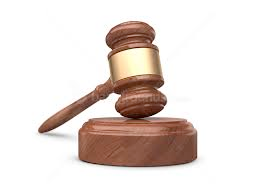 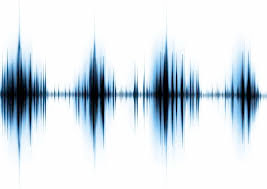 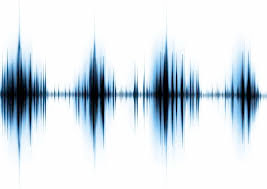 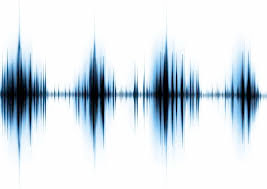 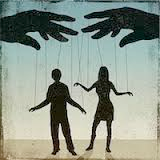 The Puppet master
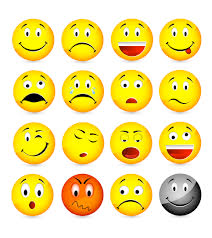 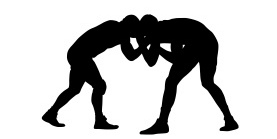 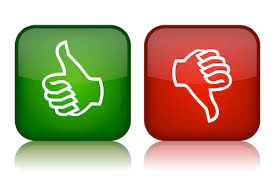 Comfort
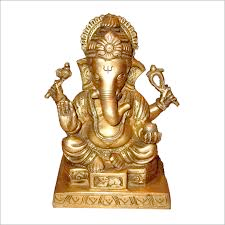 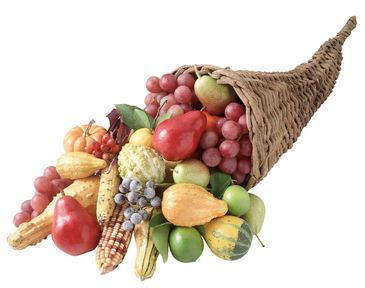 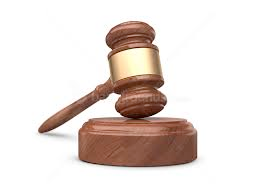 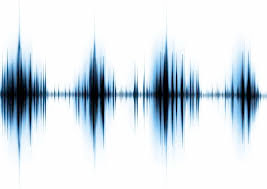 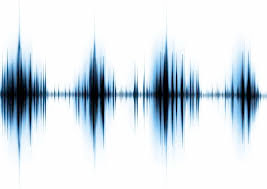 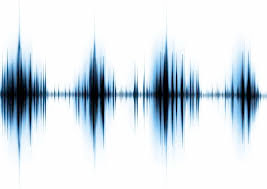 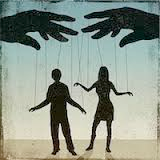 The Puppet master
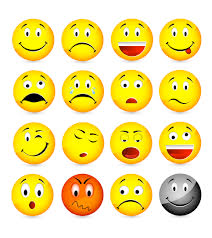 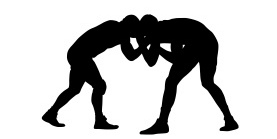 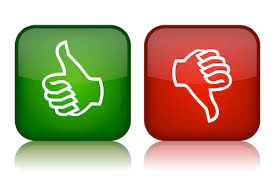 Comfort
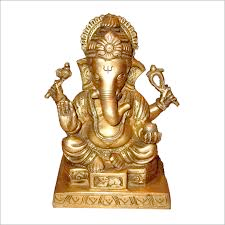 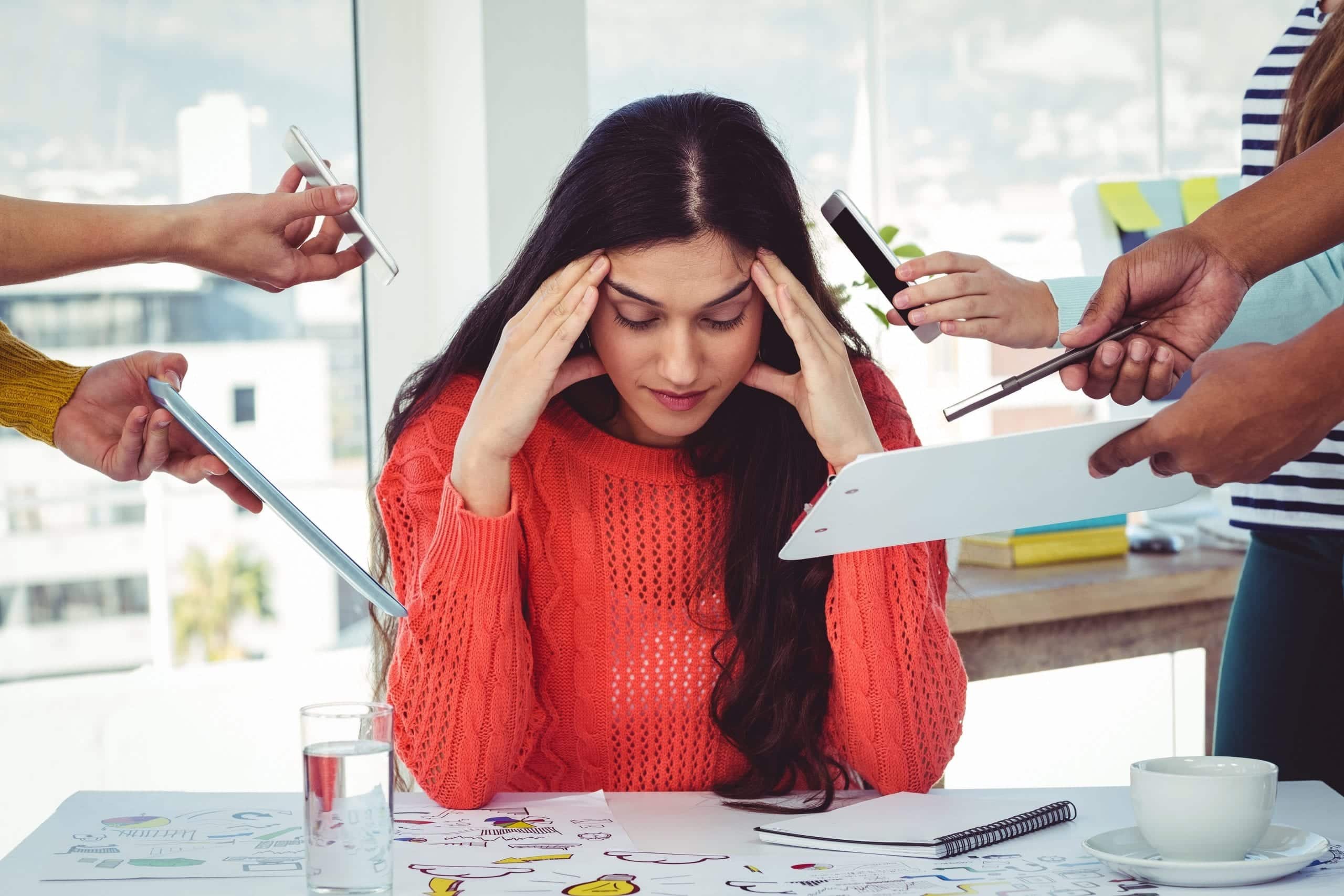 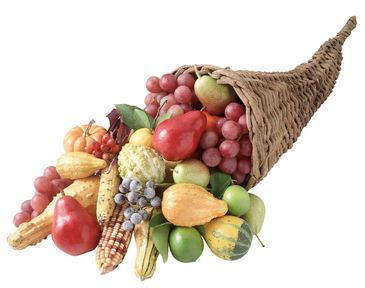 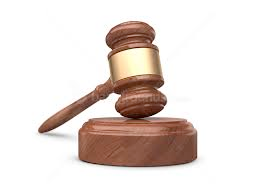 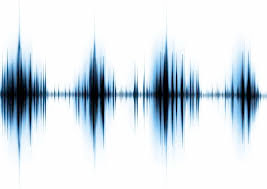 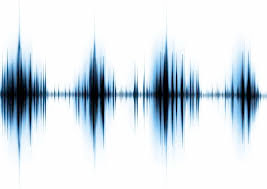 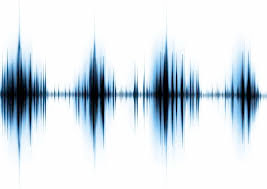 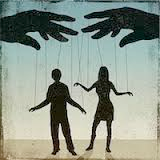 The Puppet master
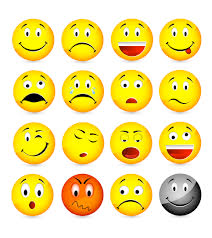 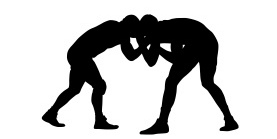 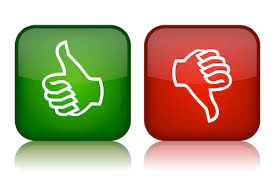 Comfort
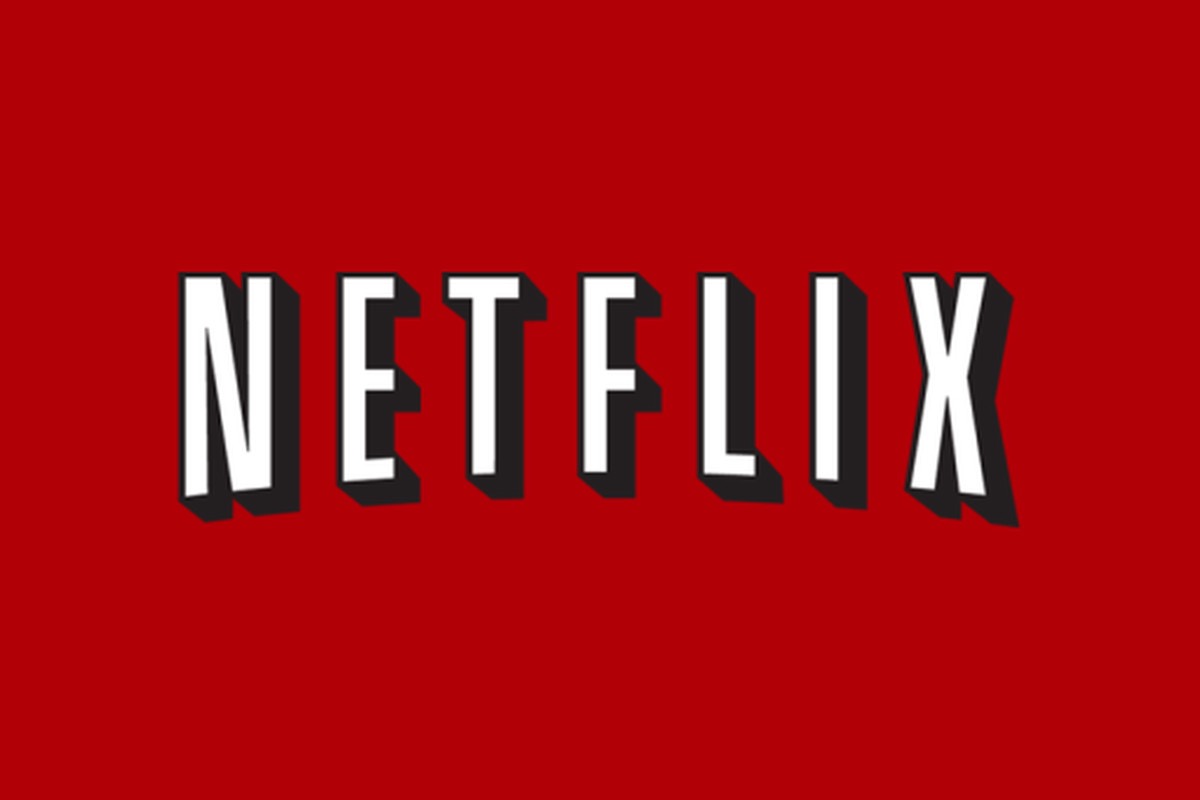 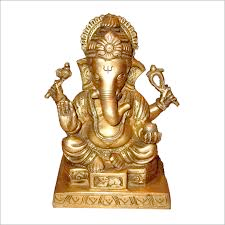 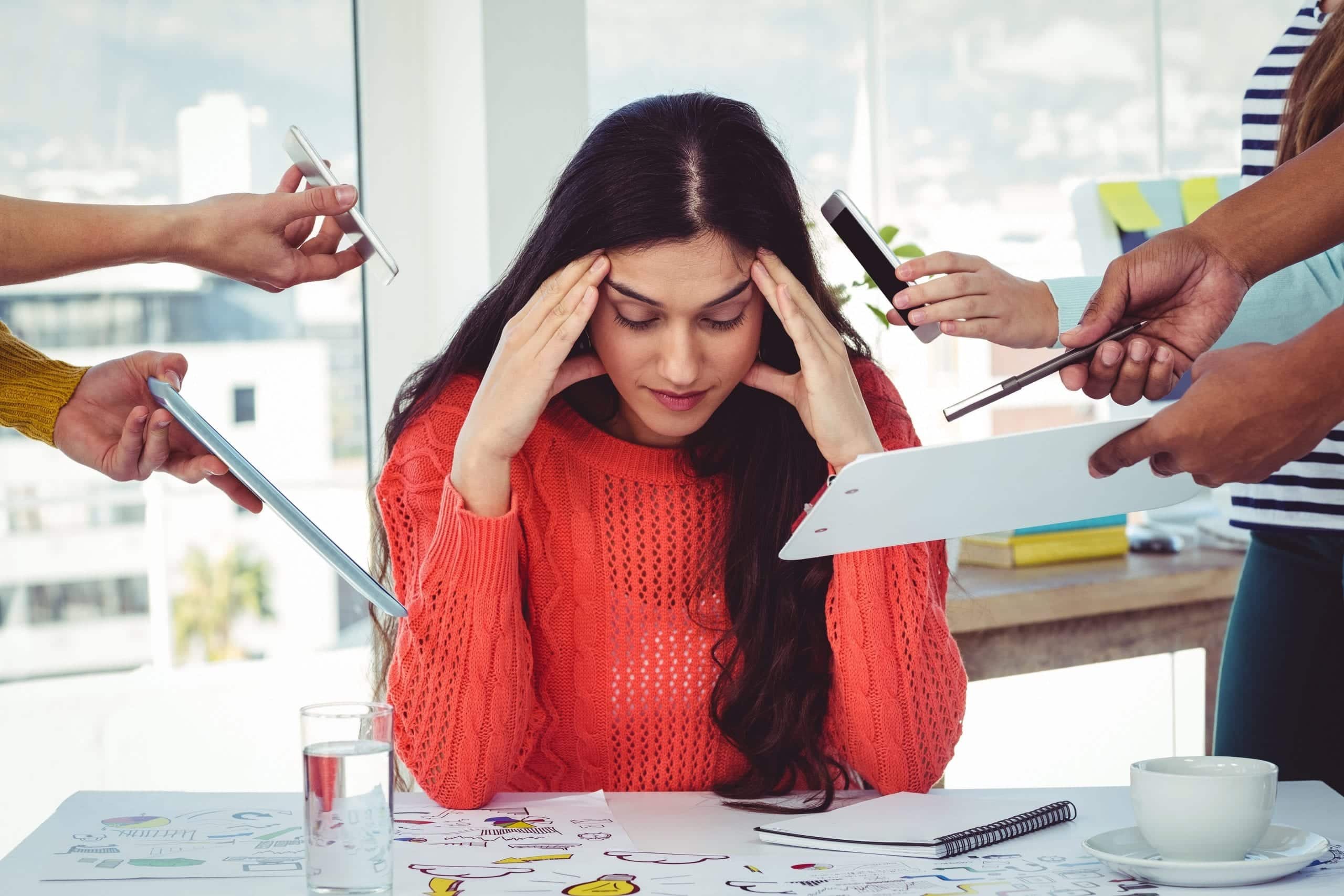 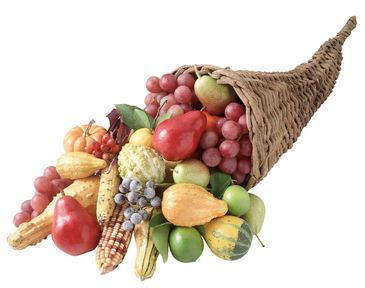 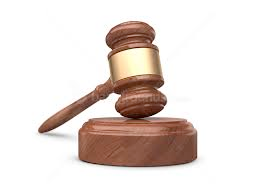 A Vacation From Your Problems
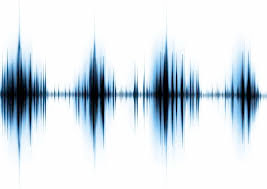 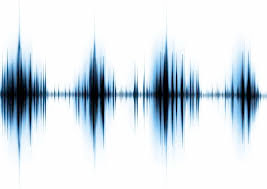 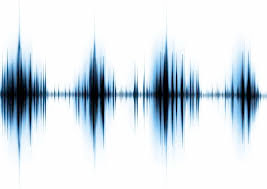 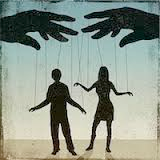 The Puppet master
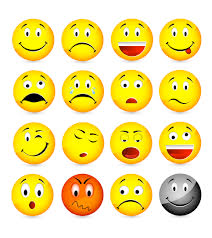 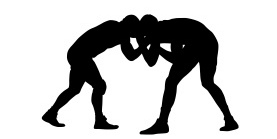 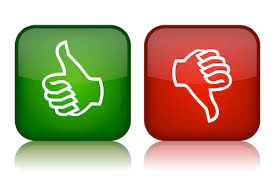 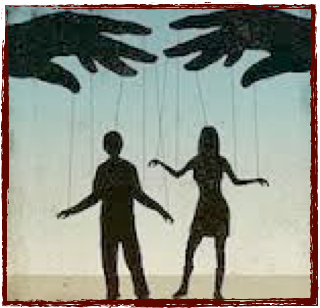 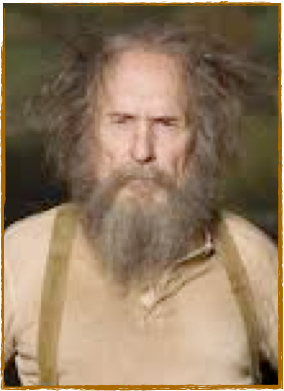 The Puppet master
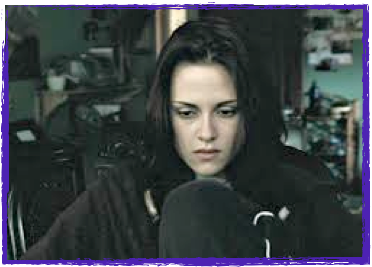 The Hermit
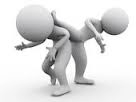 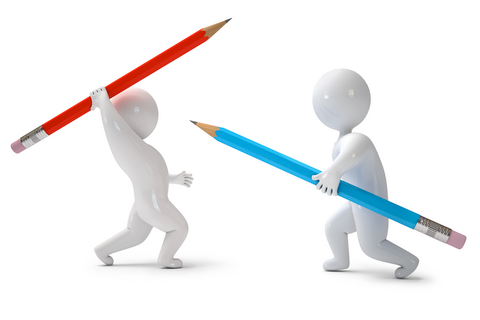 The People Worshiper
And Savior
Jesus
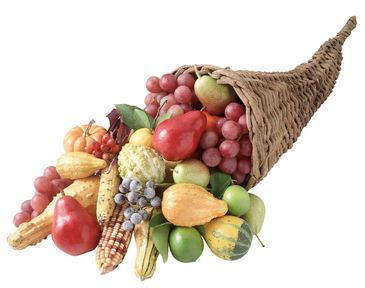 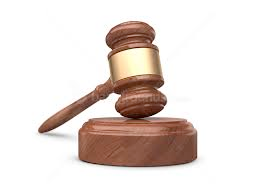 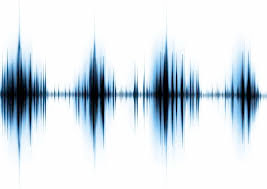 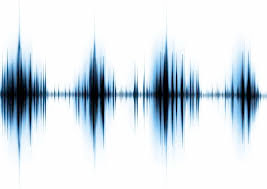 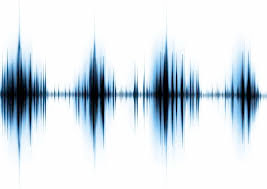 The Spirit Filled Christian
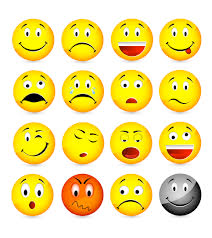 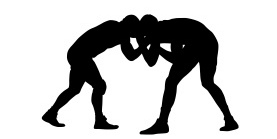 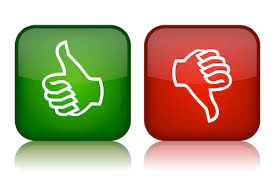 Jesus
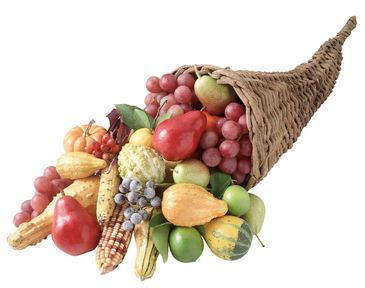 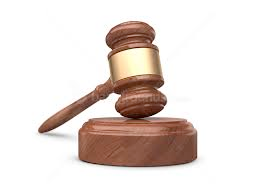 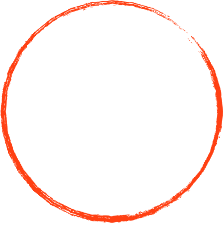 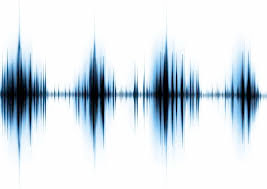 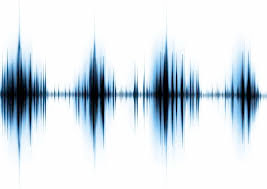 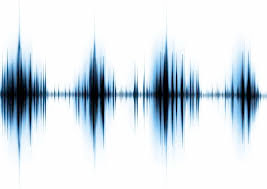 The Spirit Filled Christian
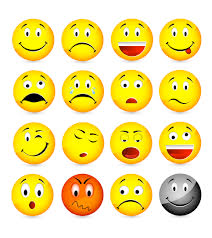 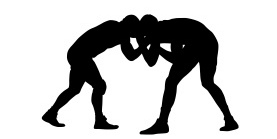 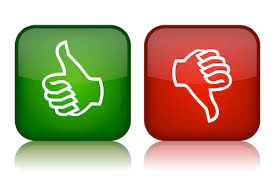 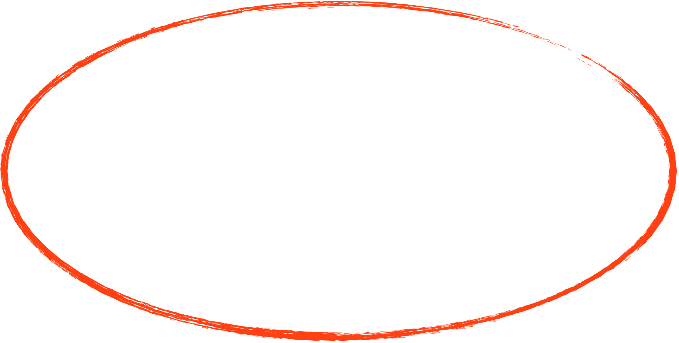 Jesus
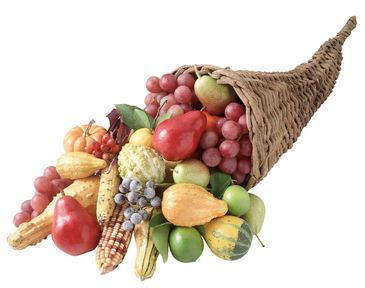 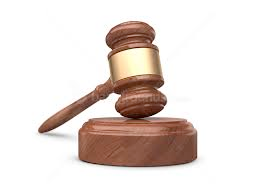 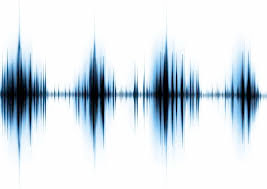 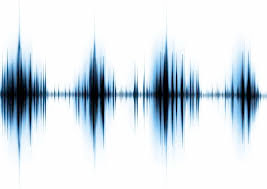 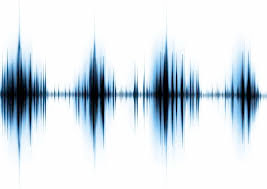 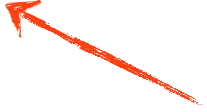 It’s a top level fight
The Spirit Filled Christian
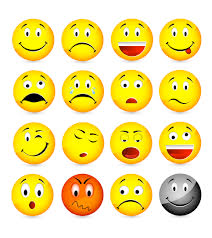 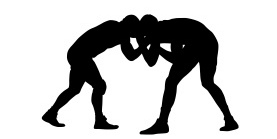 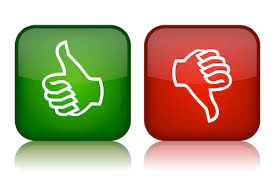